Августовское совещание научно-педагогической и                   родительской общественности Брюховецкого района
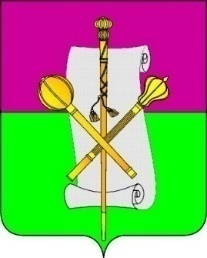 ОБРАЗОВАНИЕ – ШАГ В БУДУЩЕЕ!
Начальник управления образования О.П. Бурхан
Целевые ориентиры, определяющие стратегию развития отрасли муниципального образования
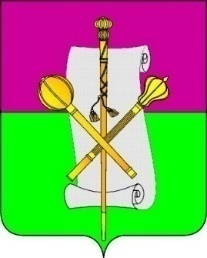 Лучшие учреждения Брюховецкого района при подготовке к новому учебному году
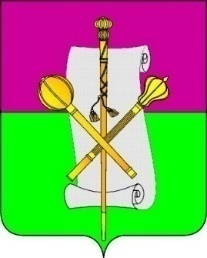 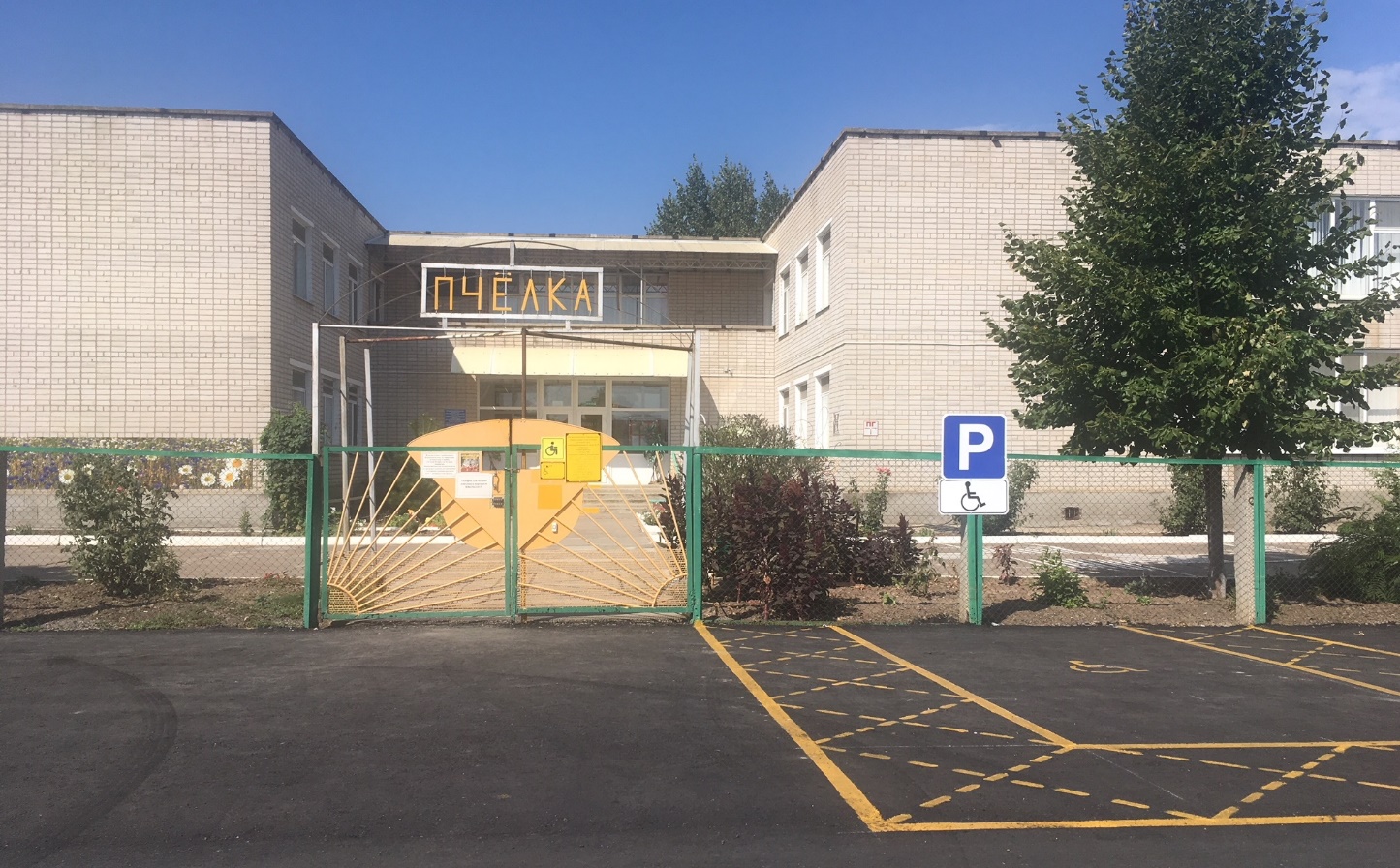 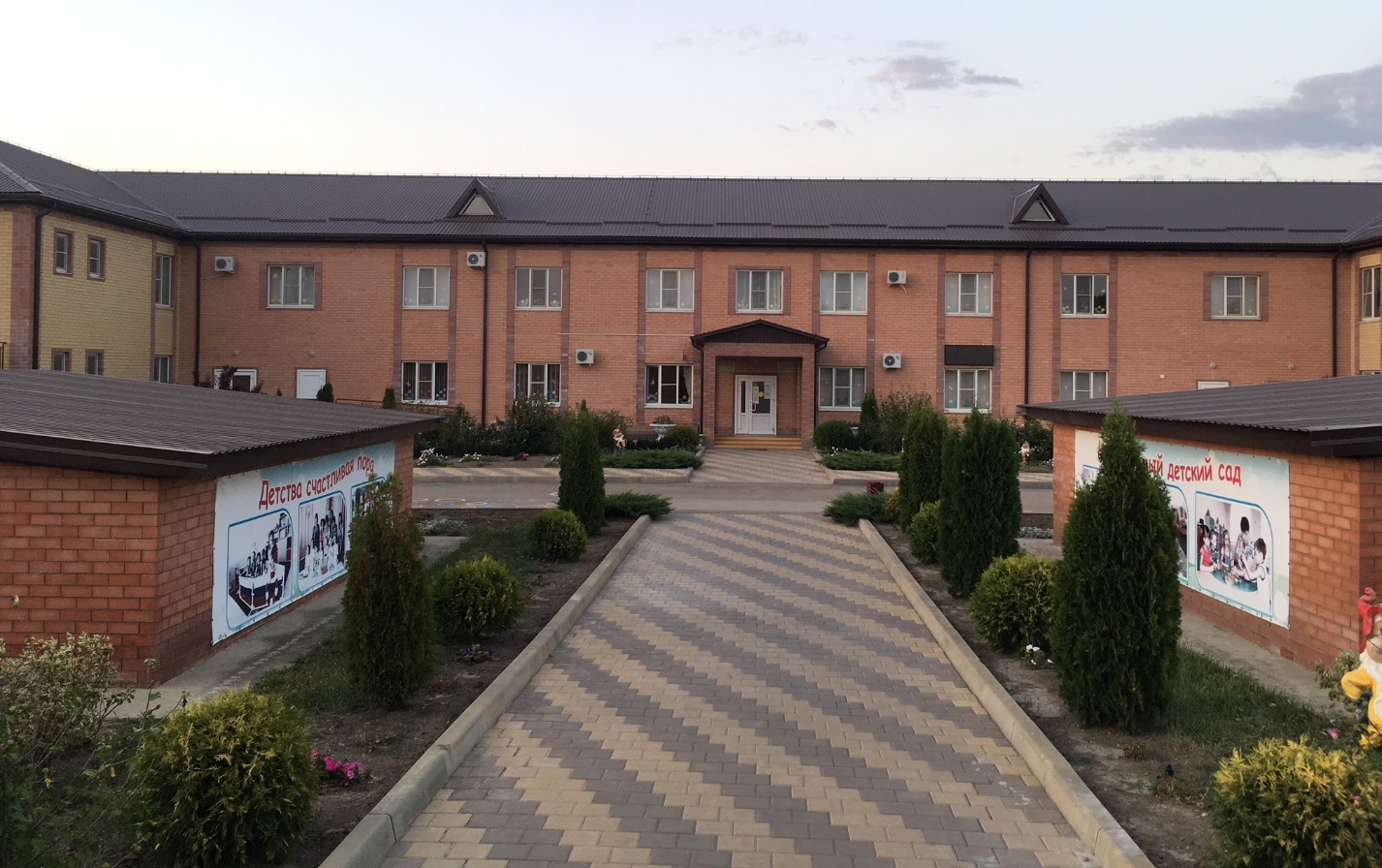 Детские сады:
«Белоснежка», «Кубаночка», «Пчёлка»
Лучшие учреждения Брюховецкого района при подготовке к новому учебному году
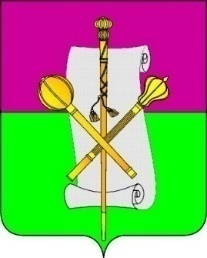 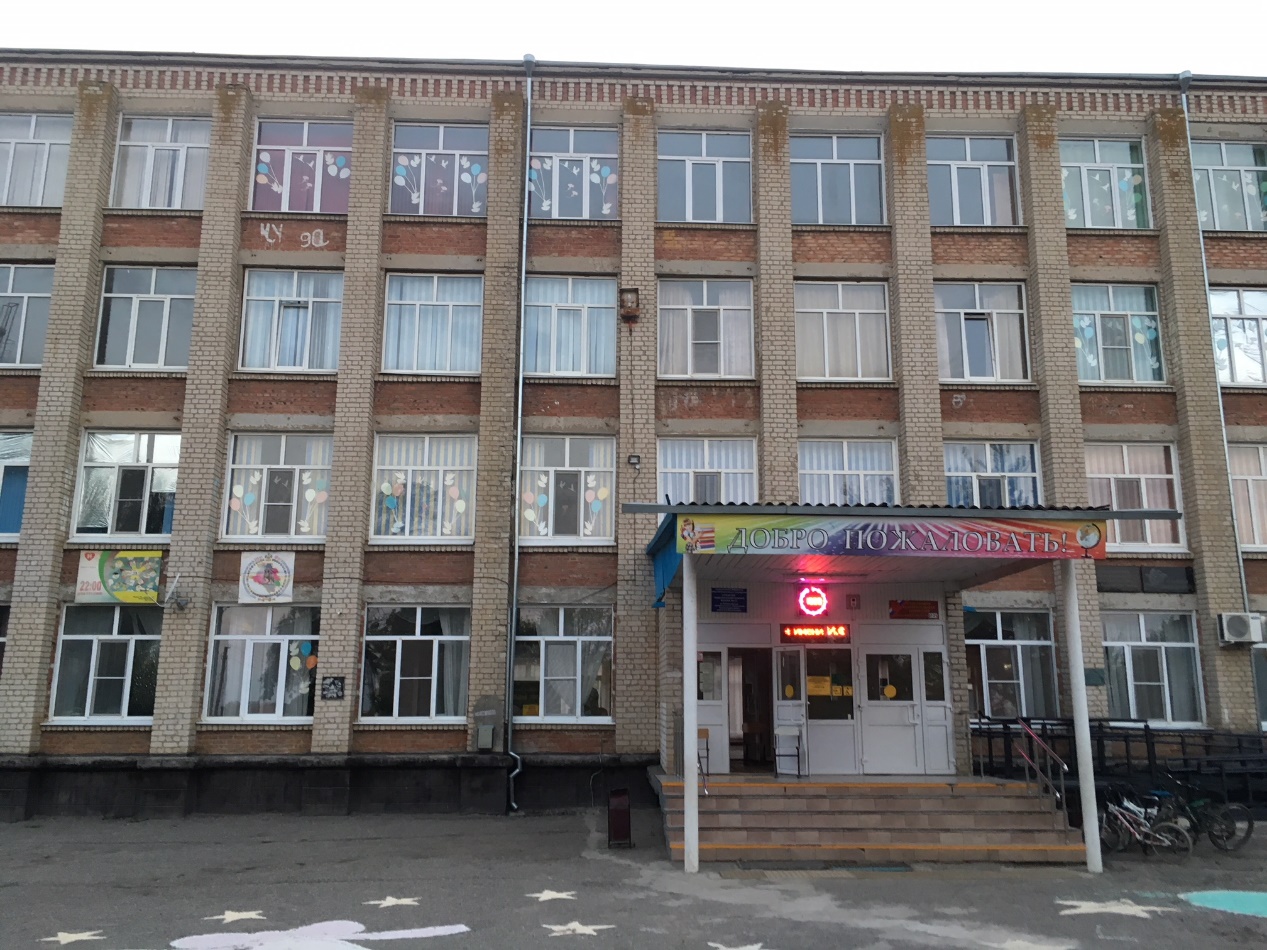 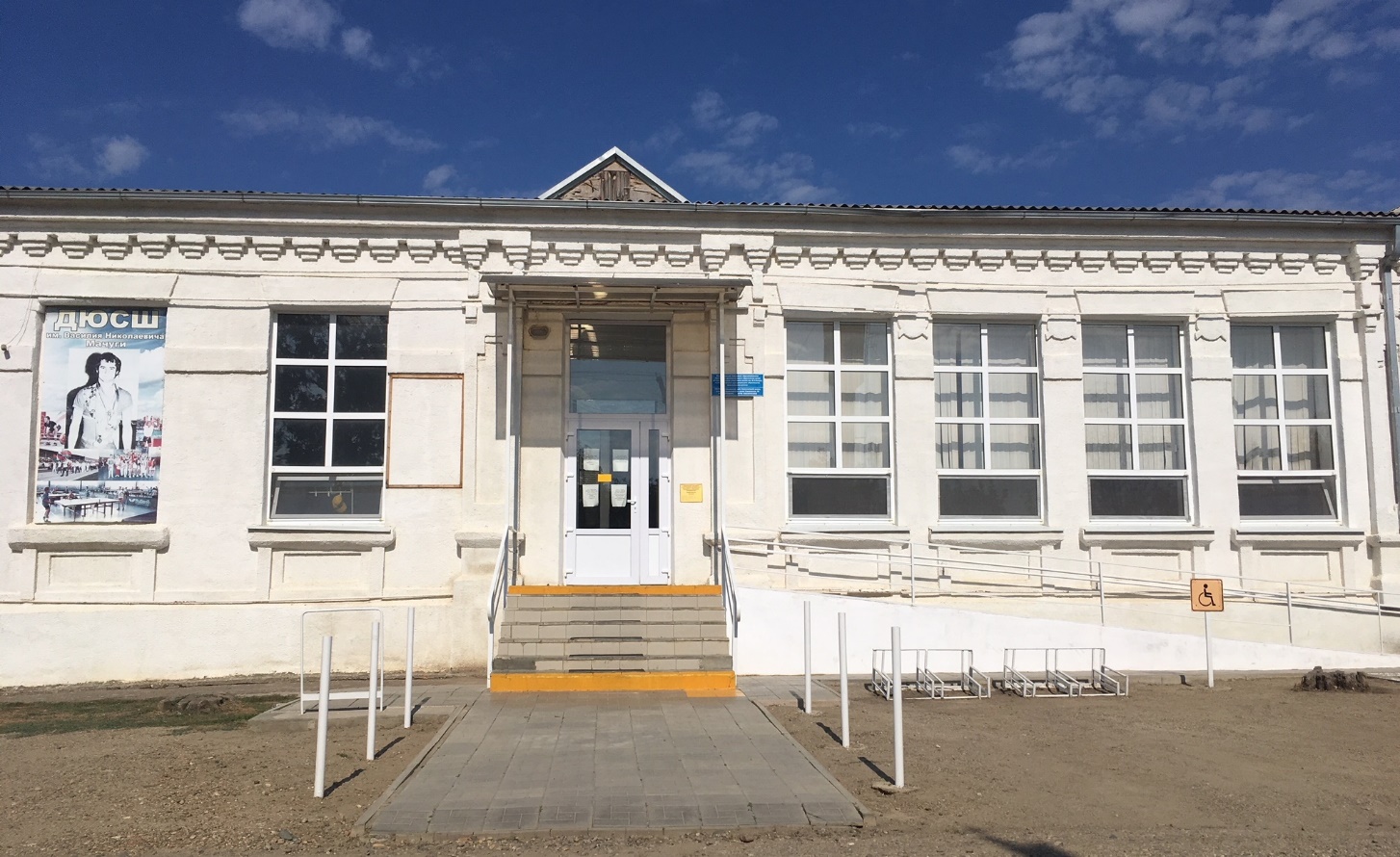 Общеобразовательные организации:
МБОУ СОШ № 15
Учреждения дополнительного образования детей:
МБУ ДО ЦДО «Радуга», МБУ ДО ДЮСШ им. В.Н. Мачуги
Текущие ремонты в образовательных организациях
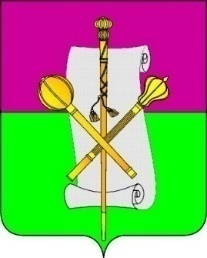 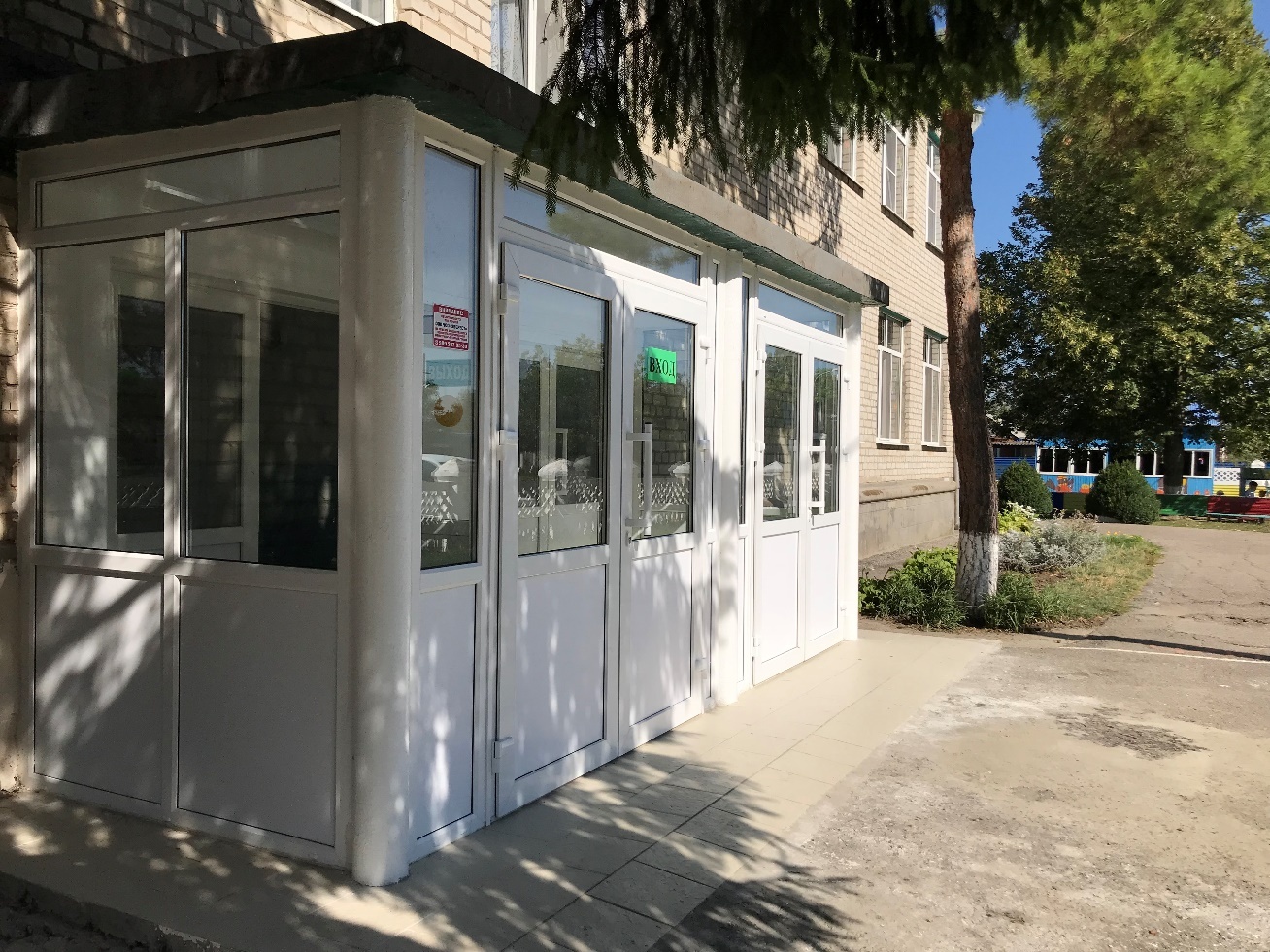 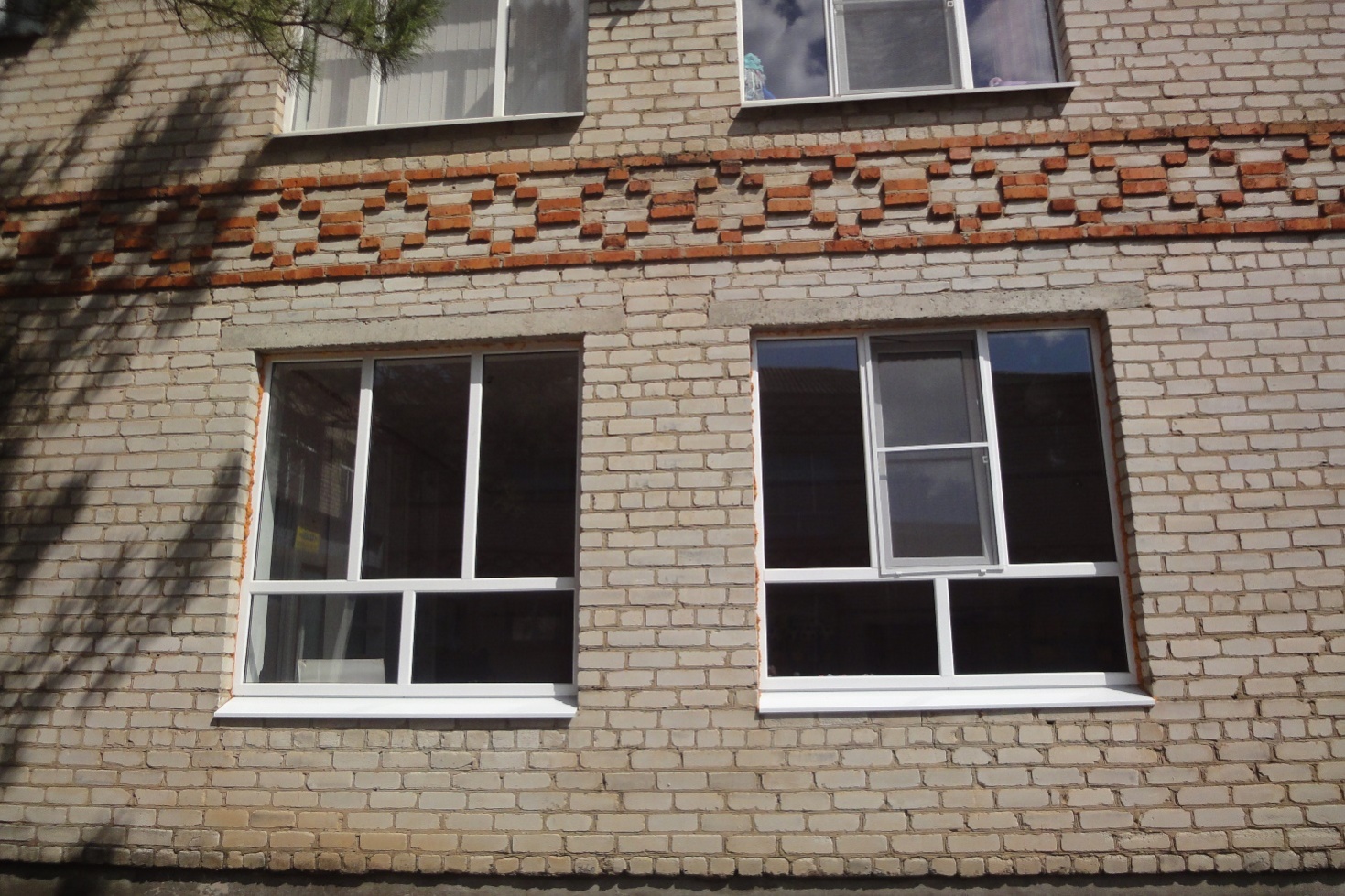 Общая сумма израсходованных средств на текущие ремонты в 
2017-2018 учебном году – 5218,0 тыс. рублей. В том числе: 
2628,0 тыс. руб. – местный бюджет, 2590,0 тыс. руб. – краевой бюджет
Бизнес, оказывающий помощь образовательным организациям Брюховецкого района
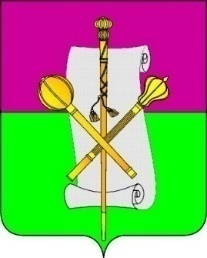 Цели и задачи в укреплении материально-технической базы образовательных организаций
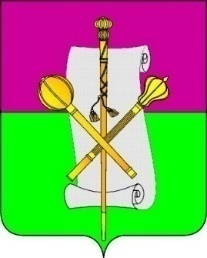 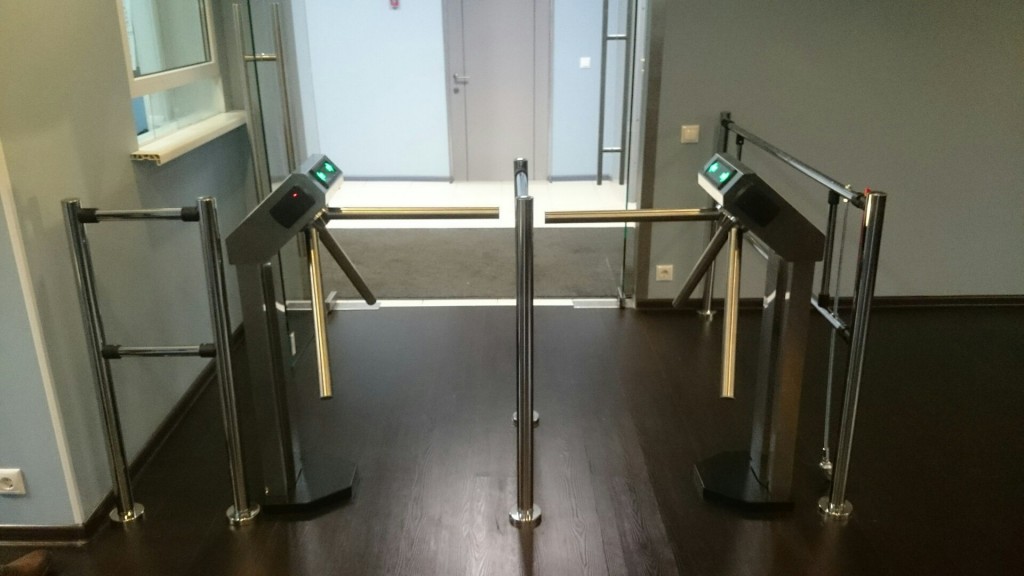 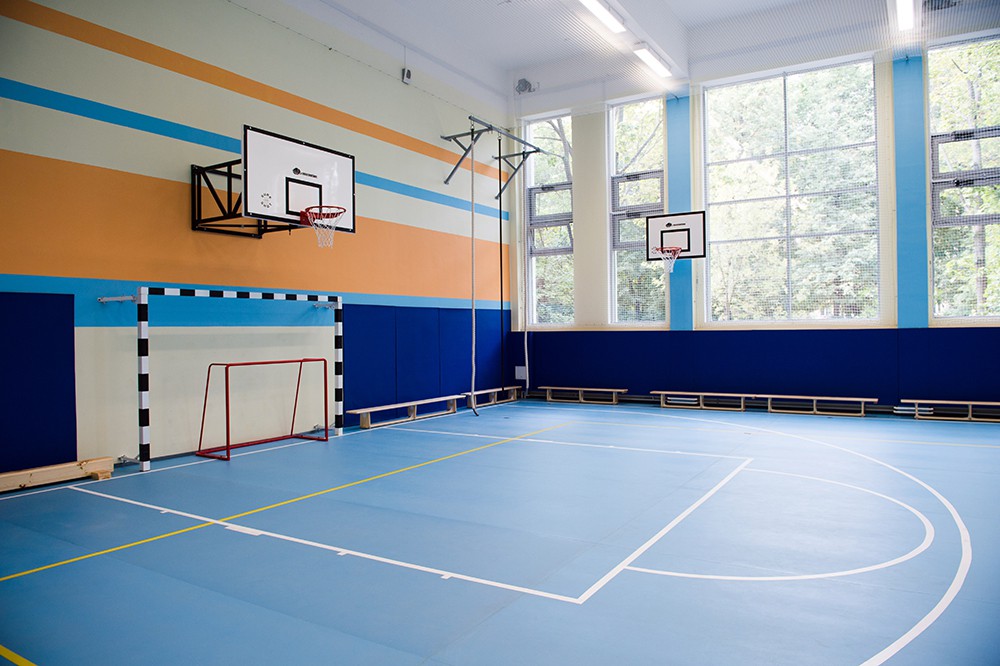 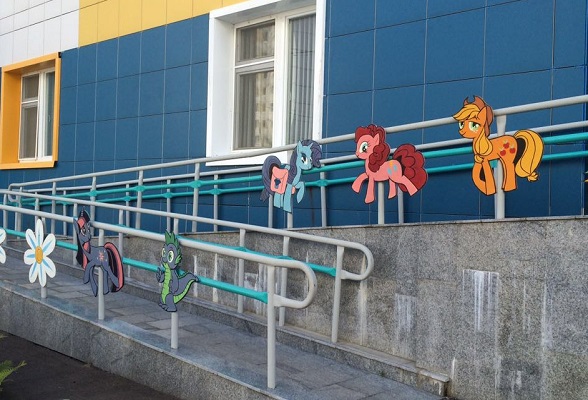 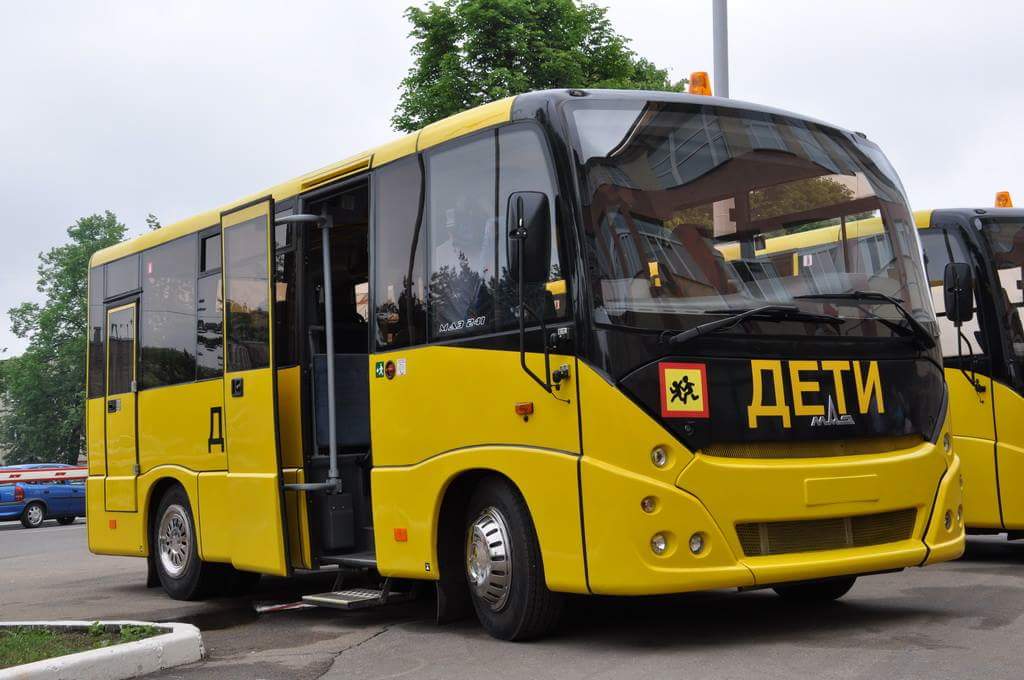 «Доступная среда» в муниципальном образовании Брюховецкий район
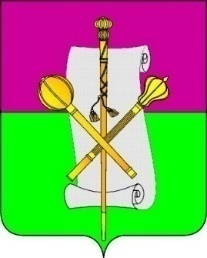 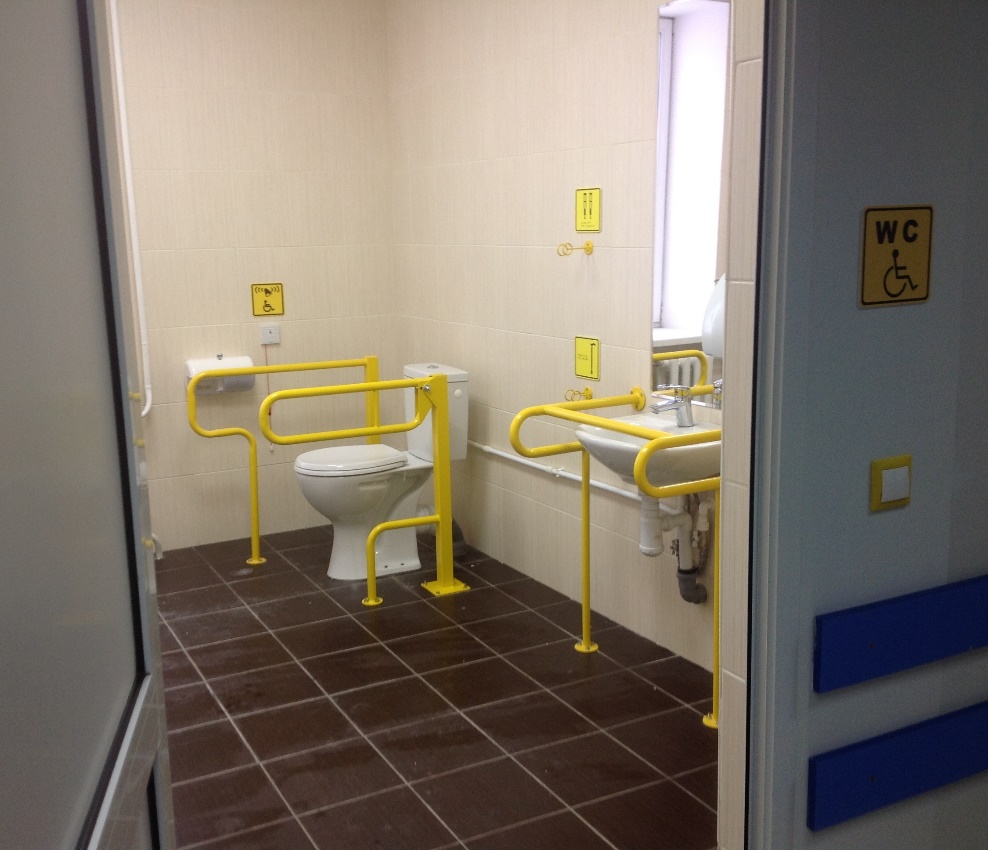 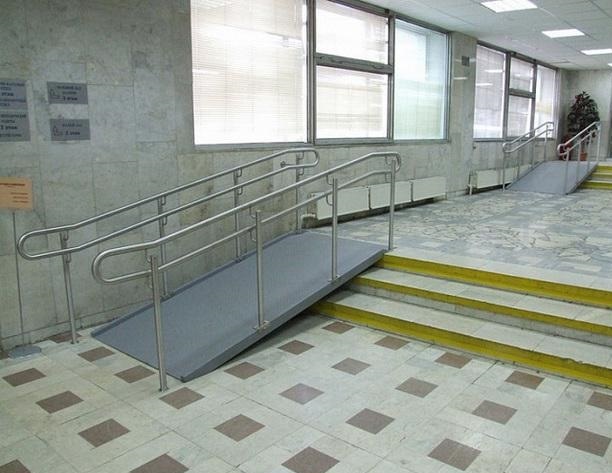 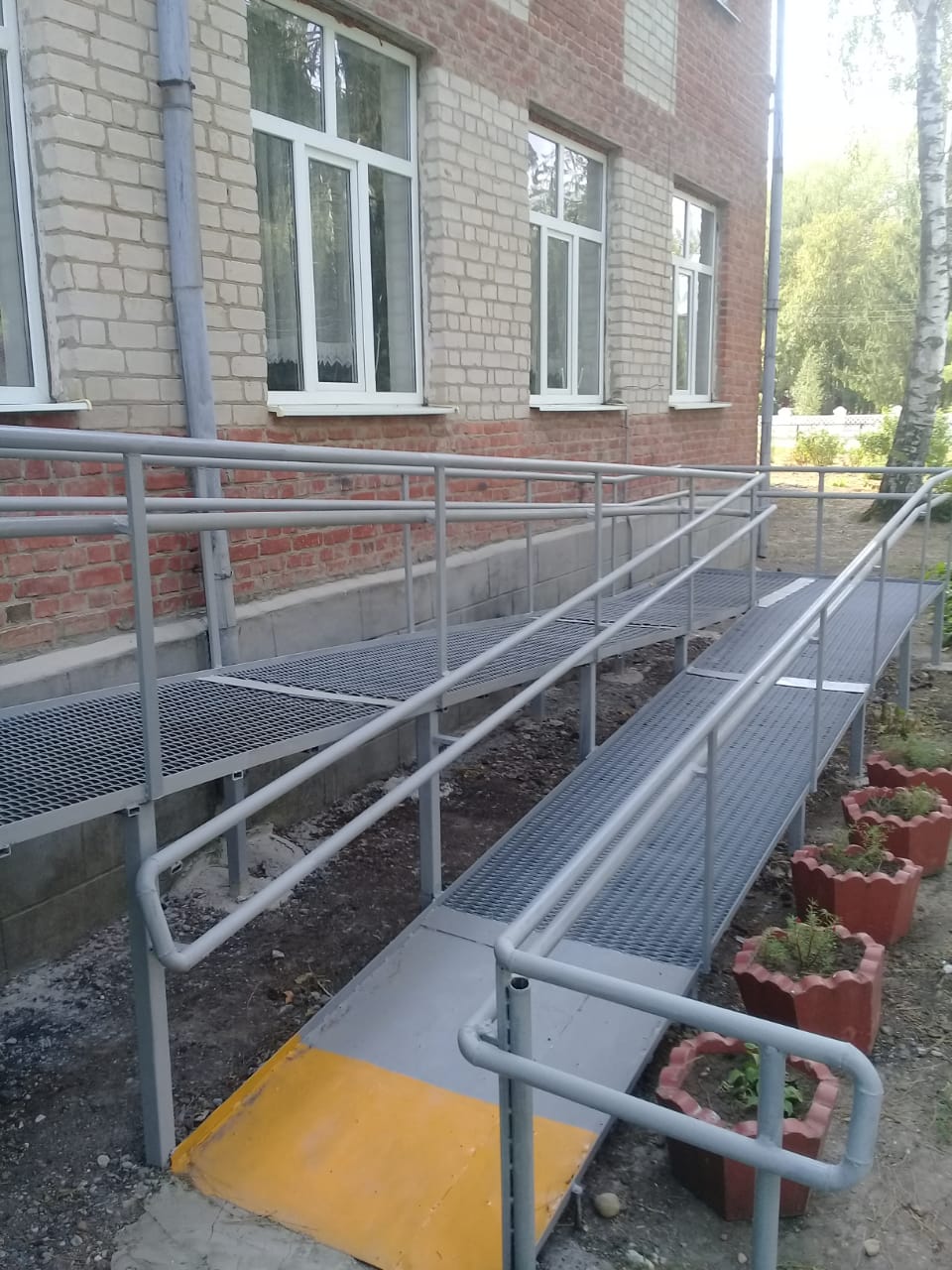 Выделено из средств местного бюджета 1556,0 тыс. руб., в том числе:
МБОУ СОШ № 1 – 576,0 тыс. руб.,
МБОУ СОШ № 5 – 630,0 тыс. руб.,
МБОУ СОШ № 9 – 200,0 тыс. руб.
Капитальный ремонт здания начальной школы МАОУ СОШ № 2
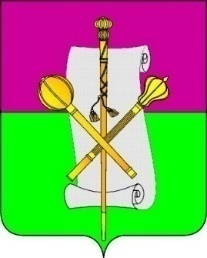 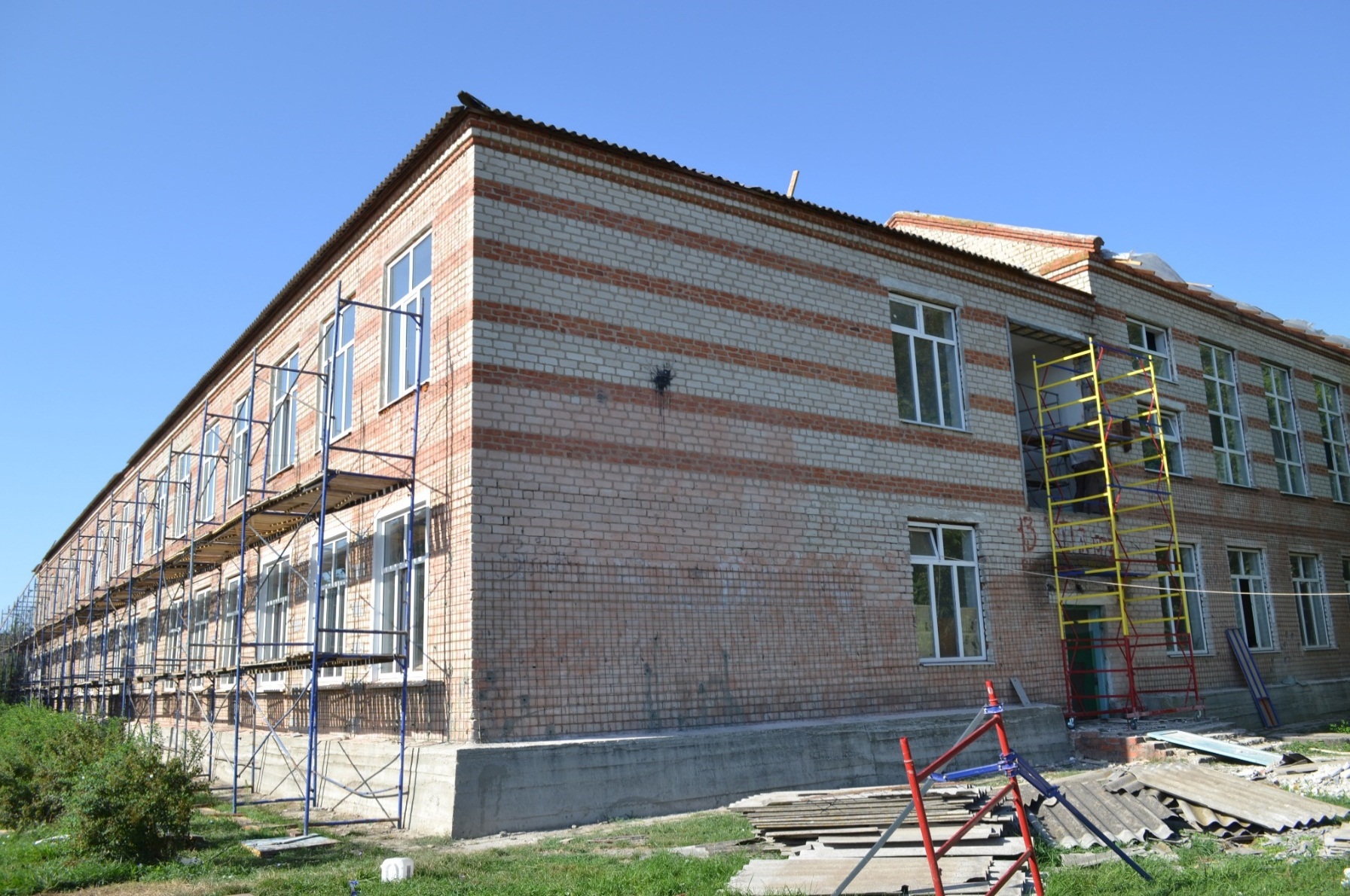 Общая стоимость капитального ремонта 23,5 млн. рублей
Строительство детского сада № 6 «Ромашка» на 140 мест
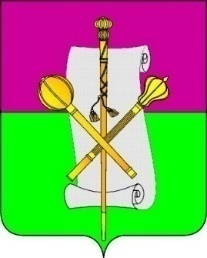 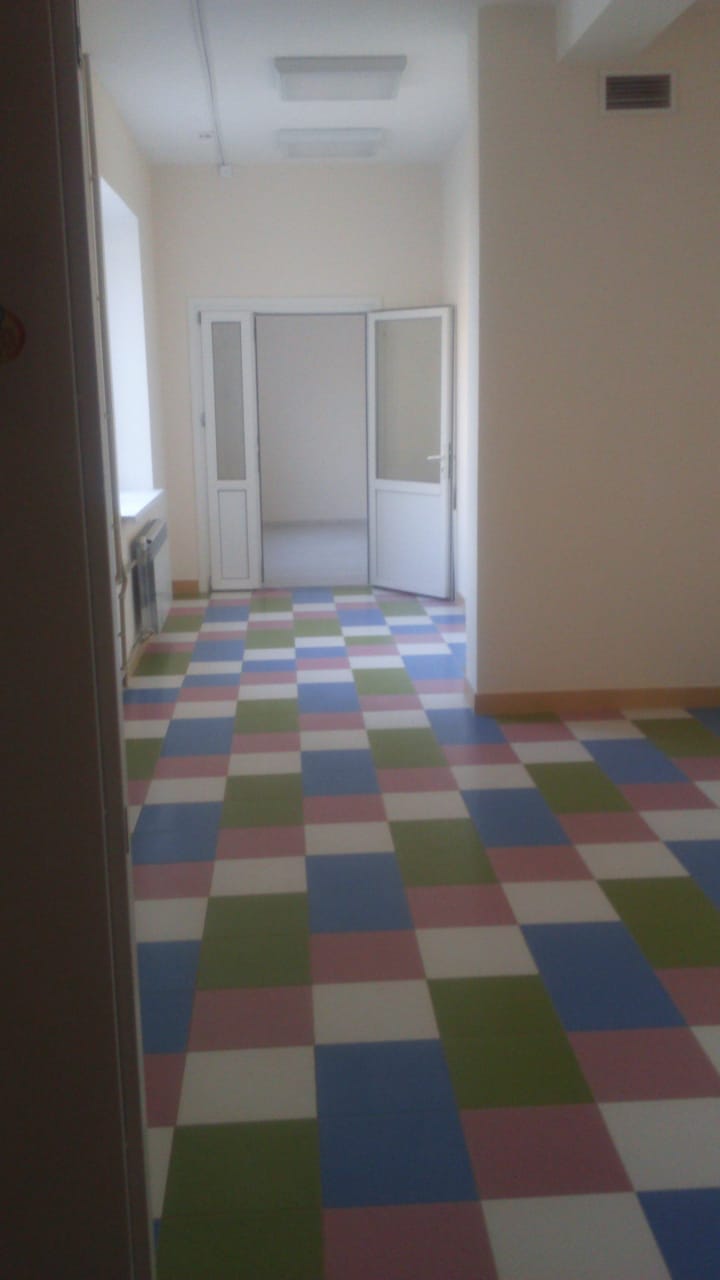 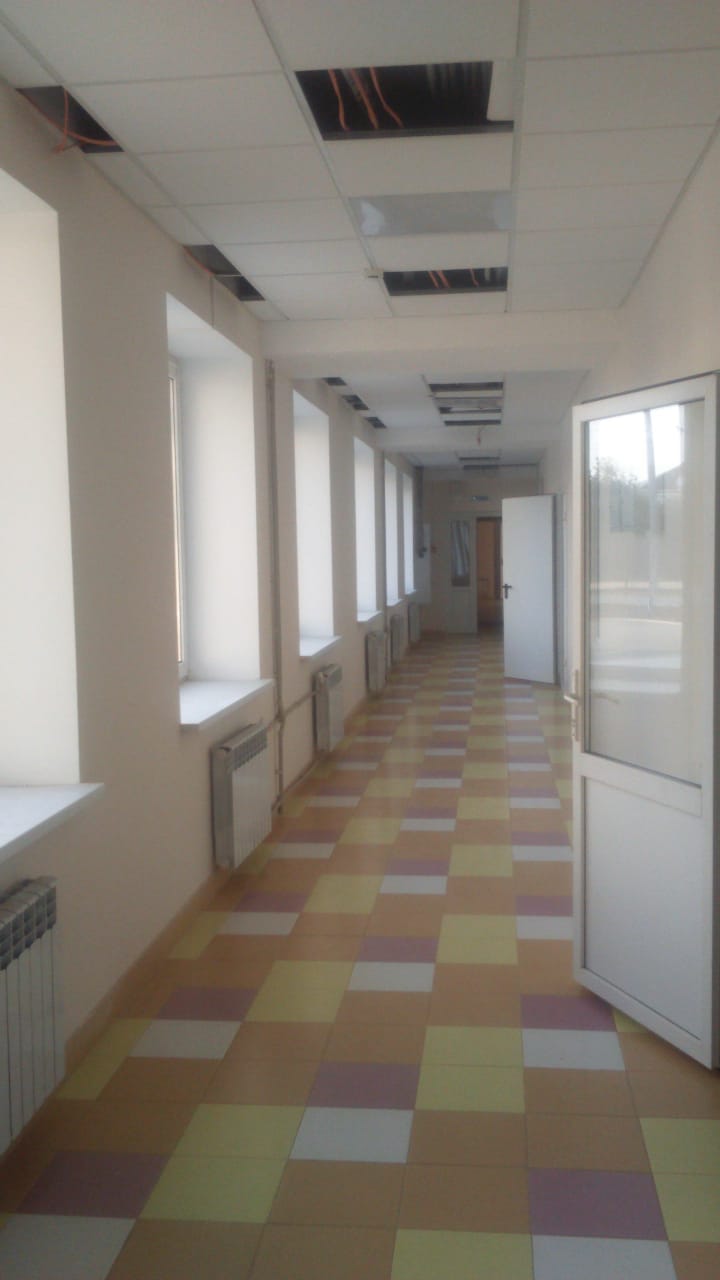 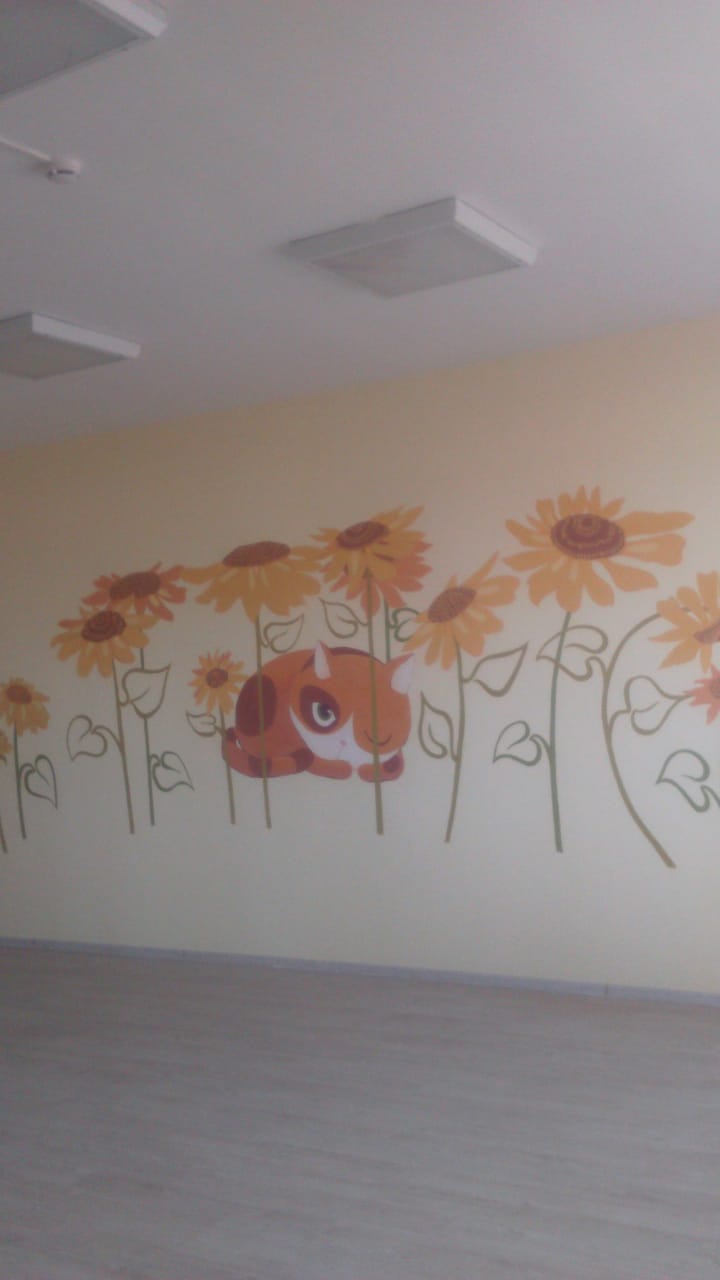 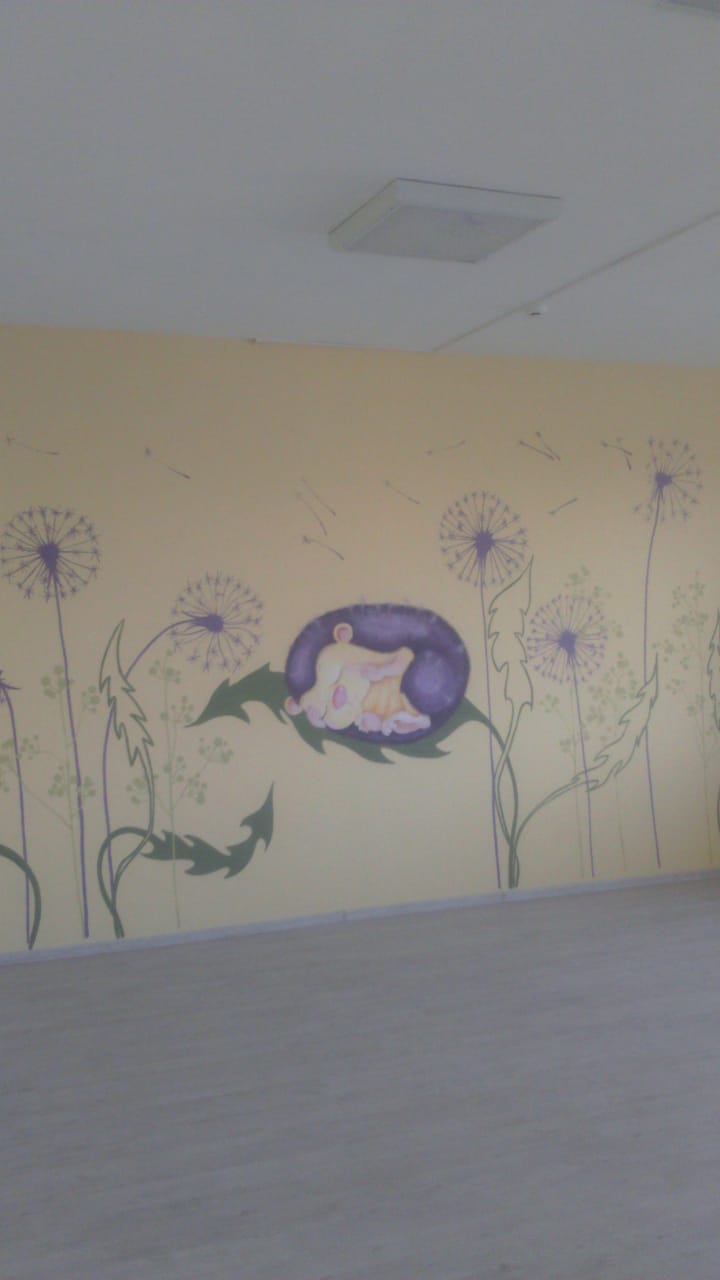 На оснащение детского сада оборудованием и движимым имуществом выделено 4,0 млн. руб. из средств местного бюджета
Средства Законодательного Собрания Краснодарского края
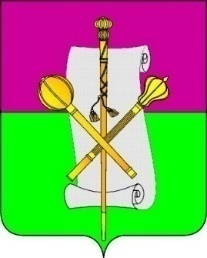 Общая поступившей помощи от ЗСК – 3590,0 тыс. рублей.
Платные услуги в образовательных организациях
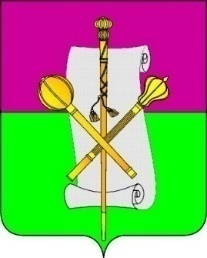 Лидеры по оказанию платных образовательных услуг 2017-2018 гг.
Безопасность образовательных организаций
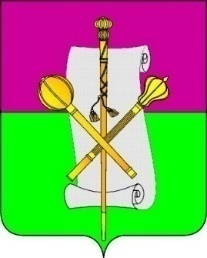 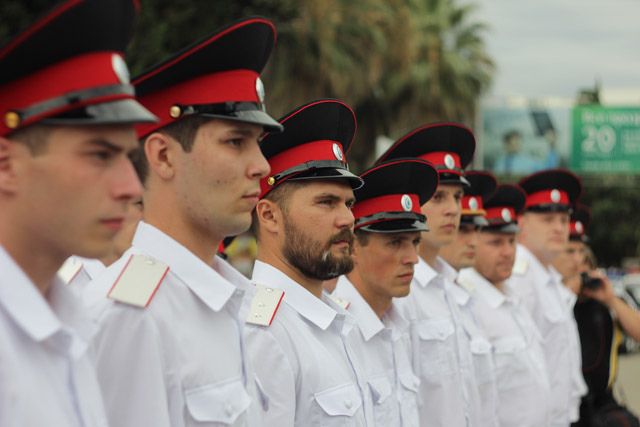 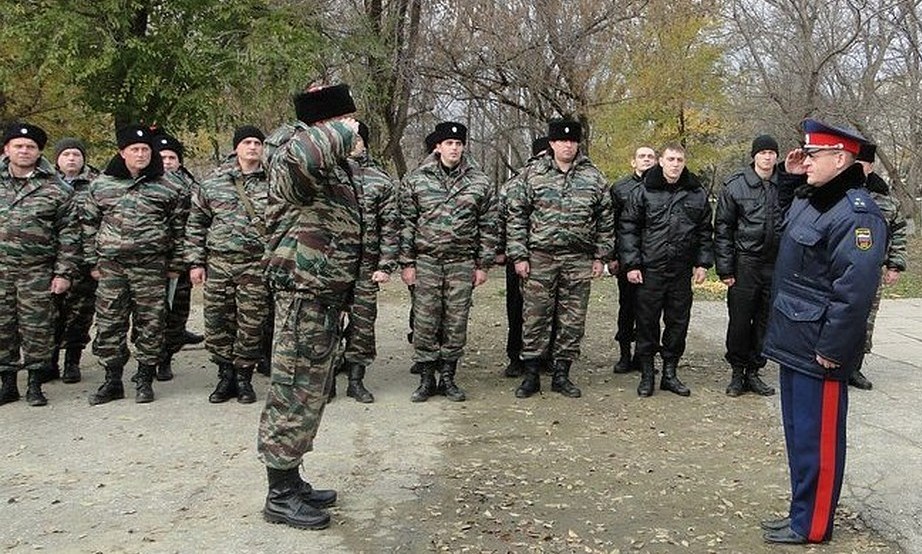 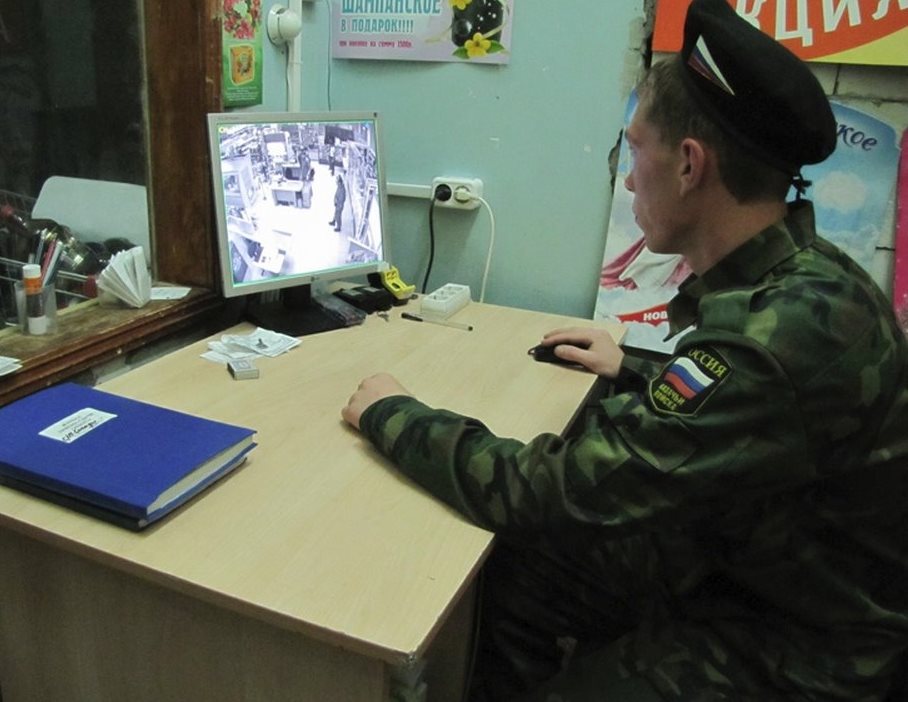 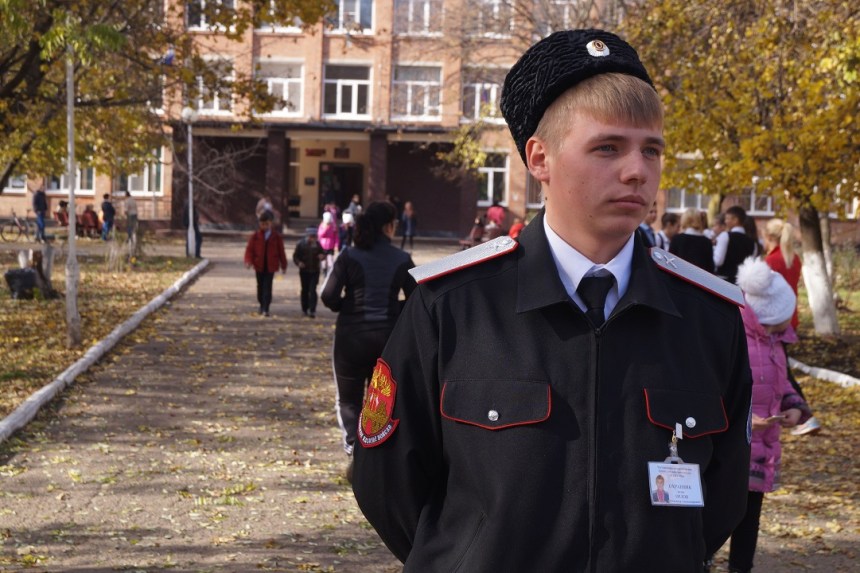 Централизация парка школьных автобусов
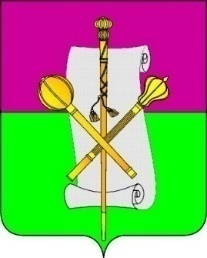 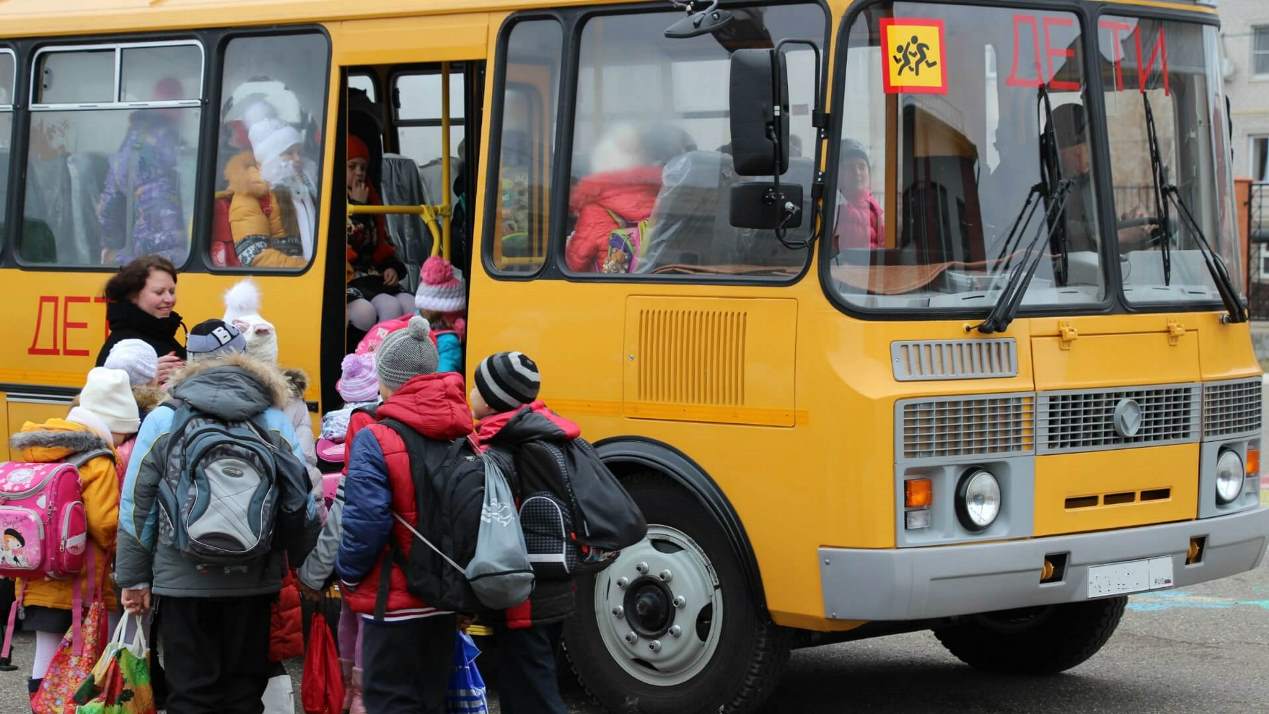 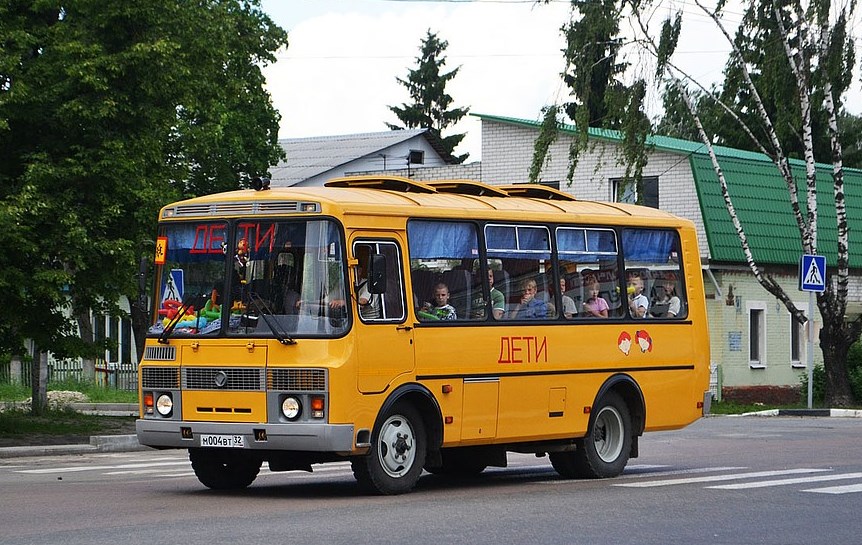 753 обучающихся на подвозе
16 школьных автобусов
 714,0 км. общая протяжённость школьных маршрутов
Заработная плата педагогических работников
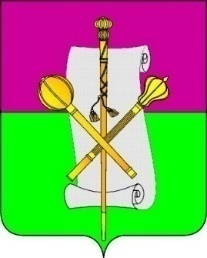 Кадровое обеспечение отрасли. Молодые педагоги
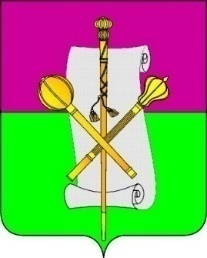 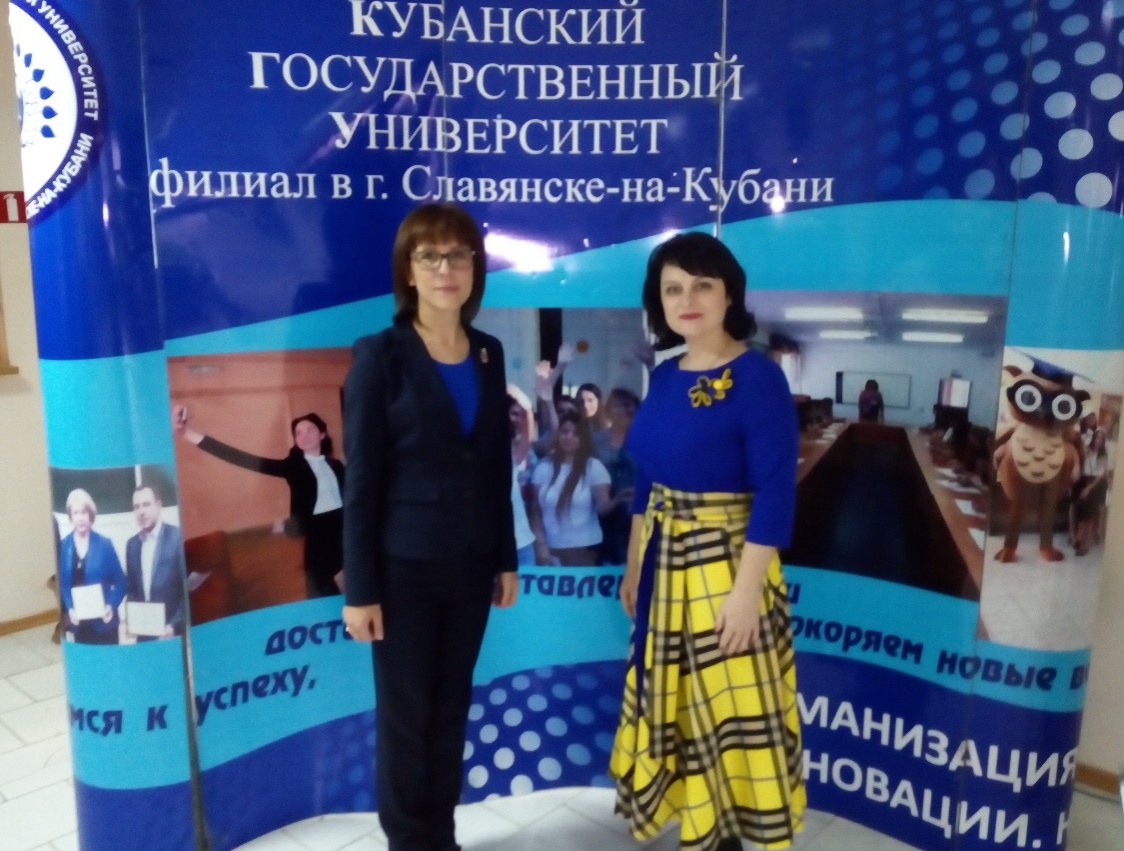 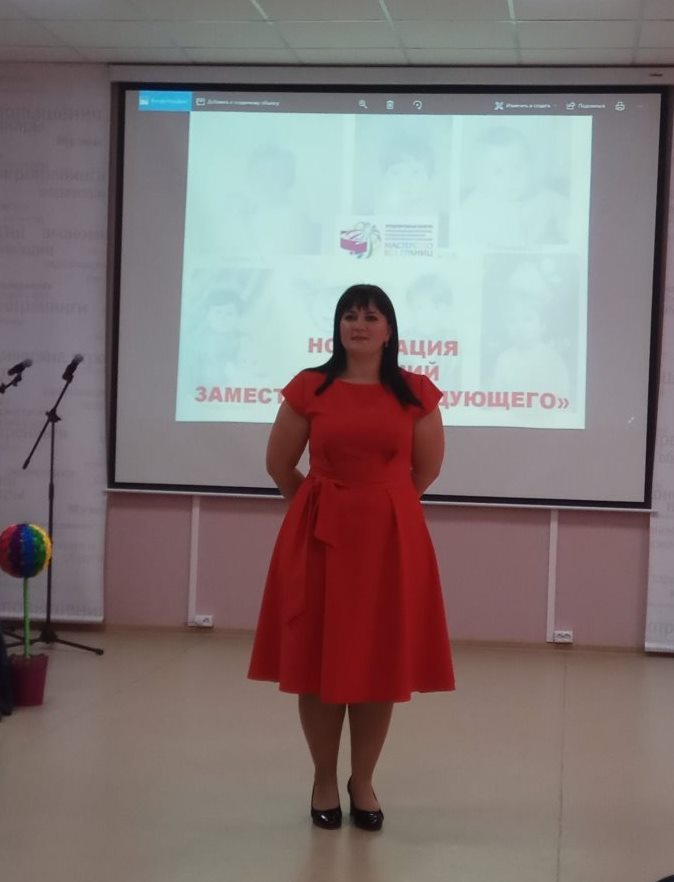 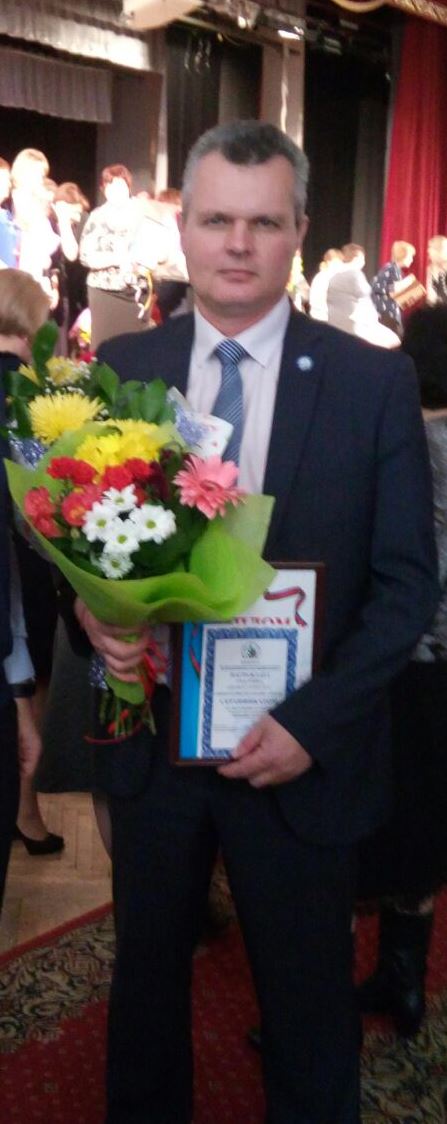 Квалификация педагогов
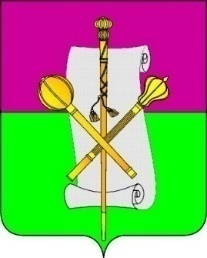 Учреждения, лидеры по % педагогических работников, 
имеющих квалификационные категории
Очередь в детский сад. Консультационные центры
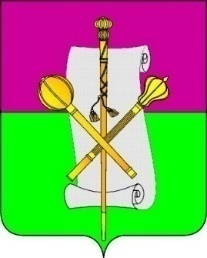 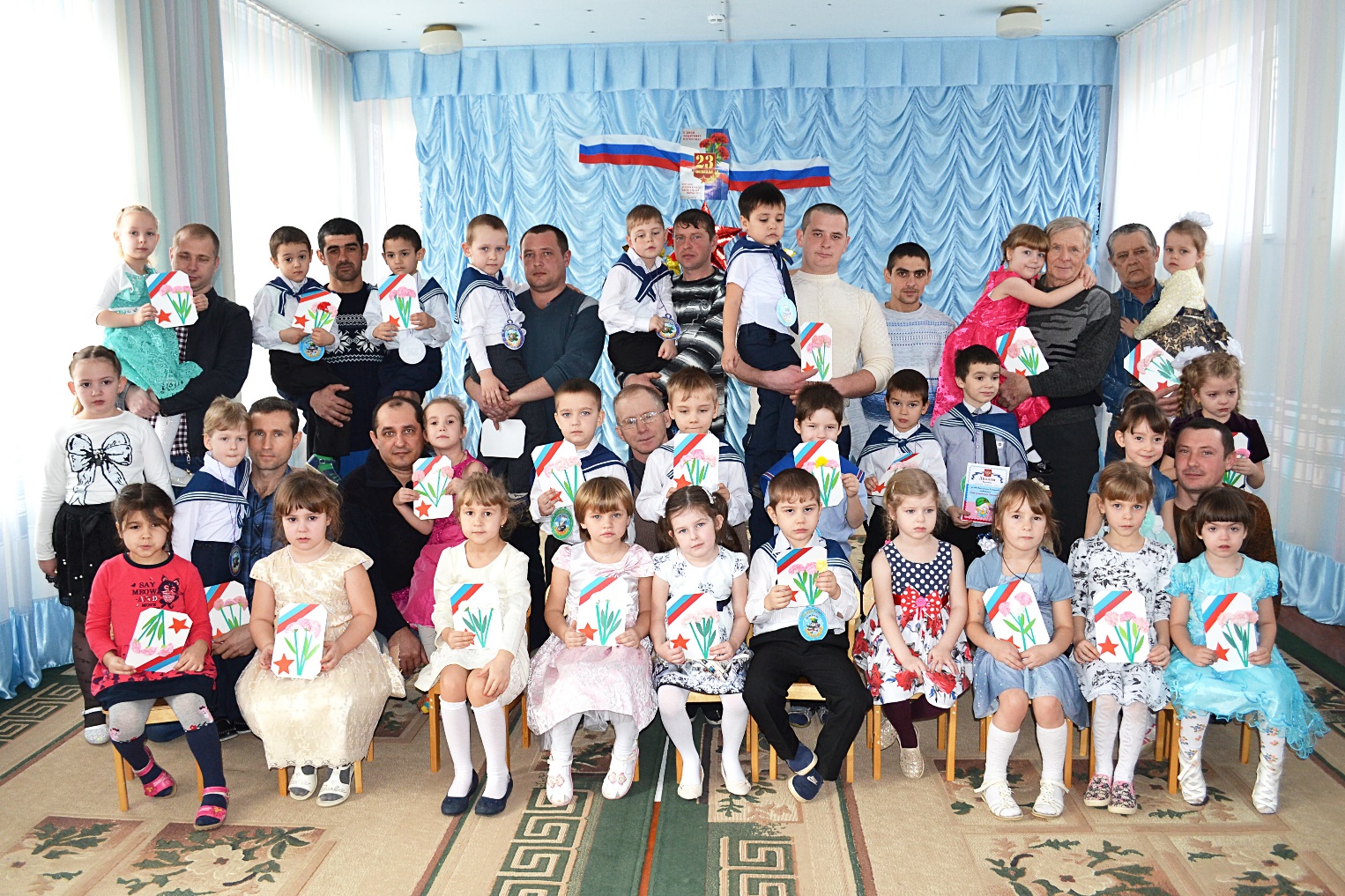 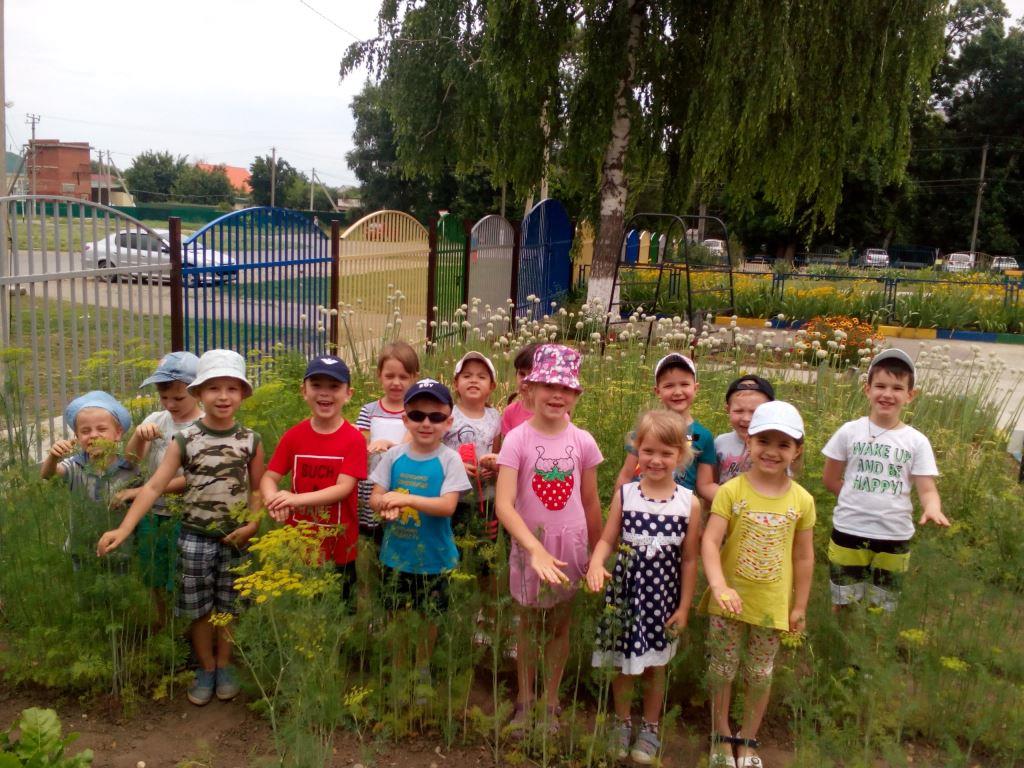 Социализация. Обучение детей с ограниченными возможностями здоровья
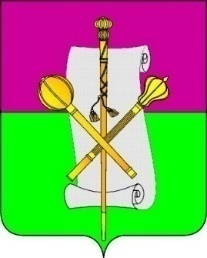 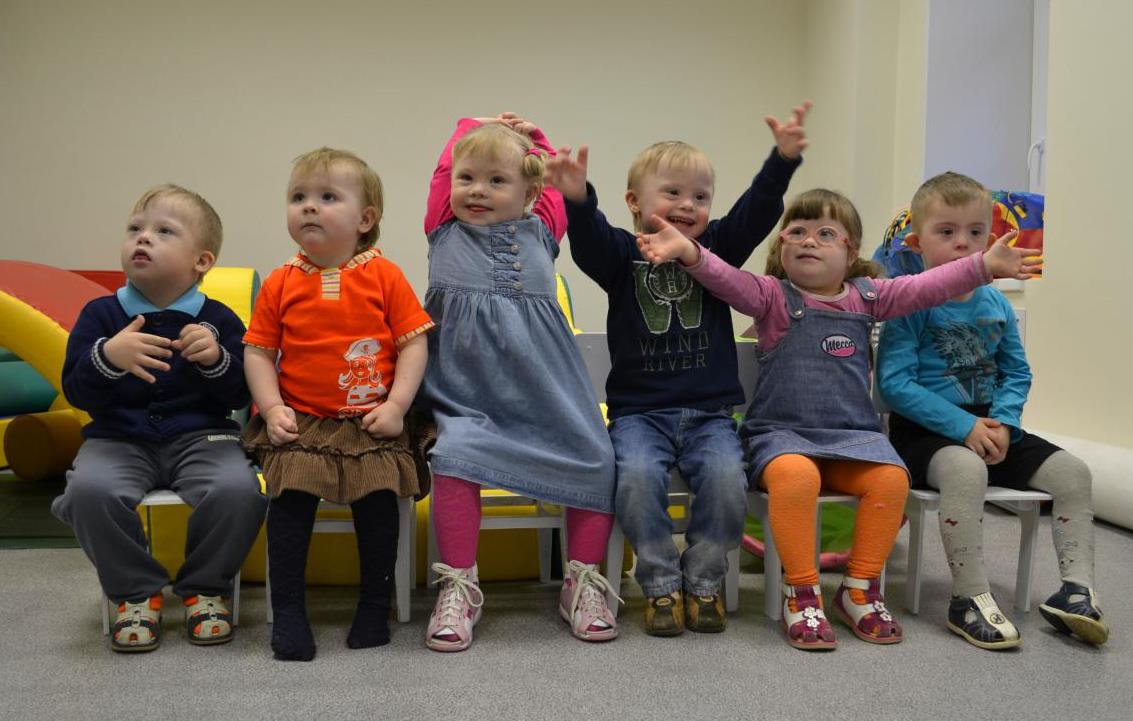 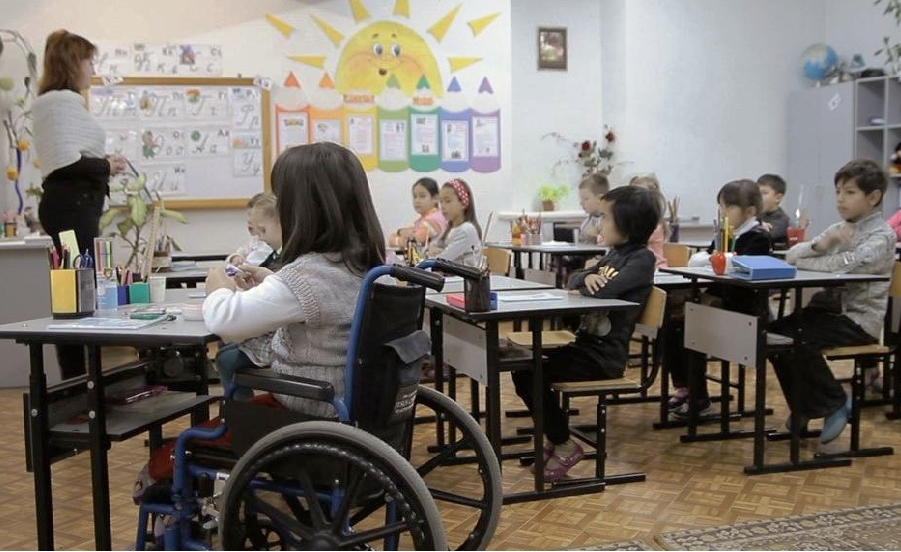 В детских сада: 5 групп комбинированной и 16 групп компенсирующей направленности
132 ребёнка с ОВЗ, в том числе 26 инвалидов;
В школах: 225 детей с ОВЗ, в том числе инвалидов, 
посещающих школу 114
Федеральный государственный образовательный стандарт
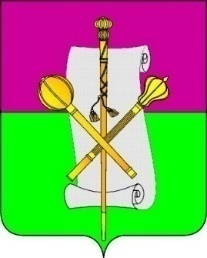 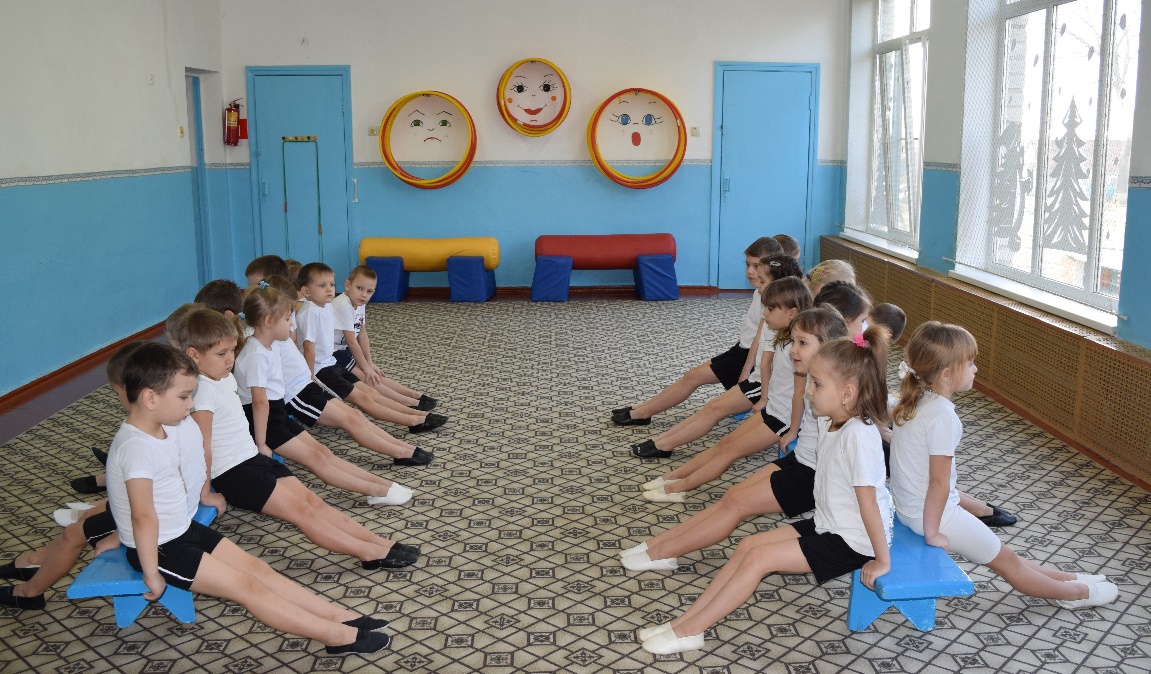 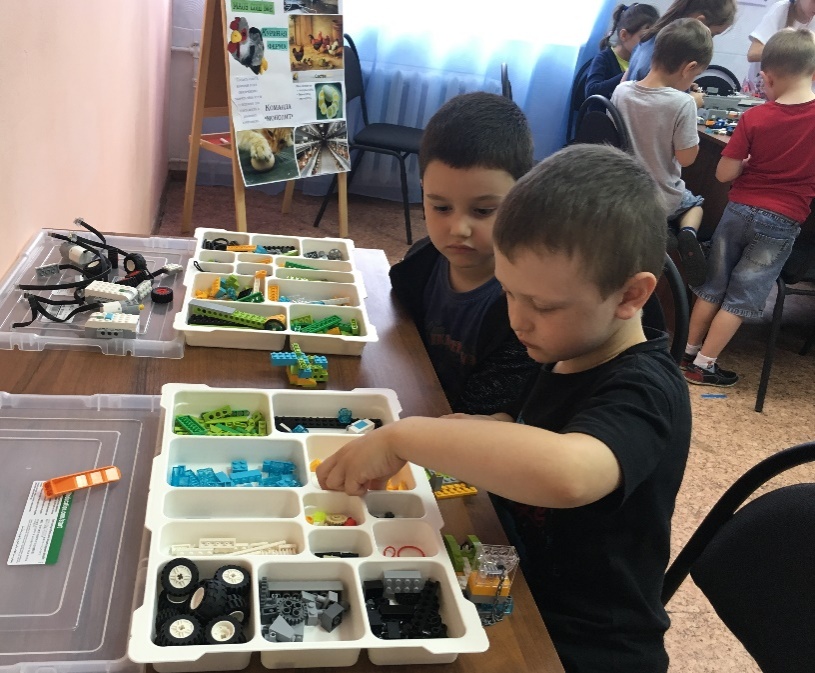 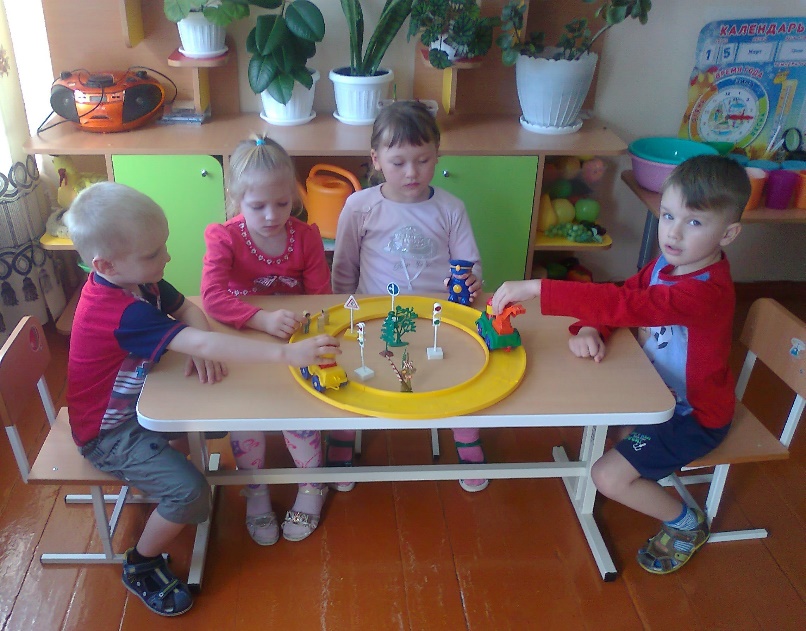 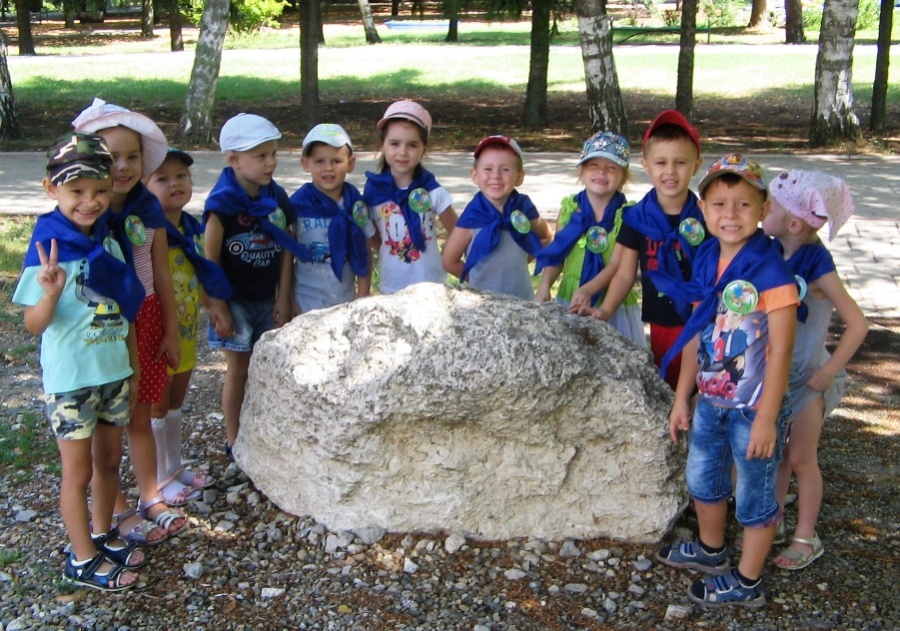 Профильное обучение
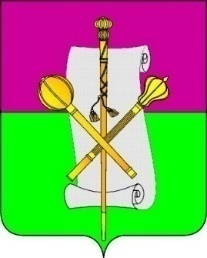 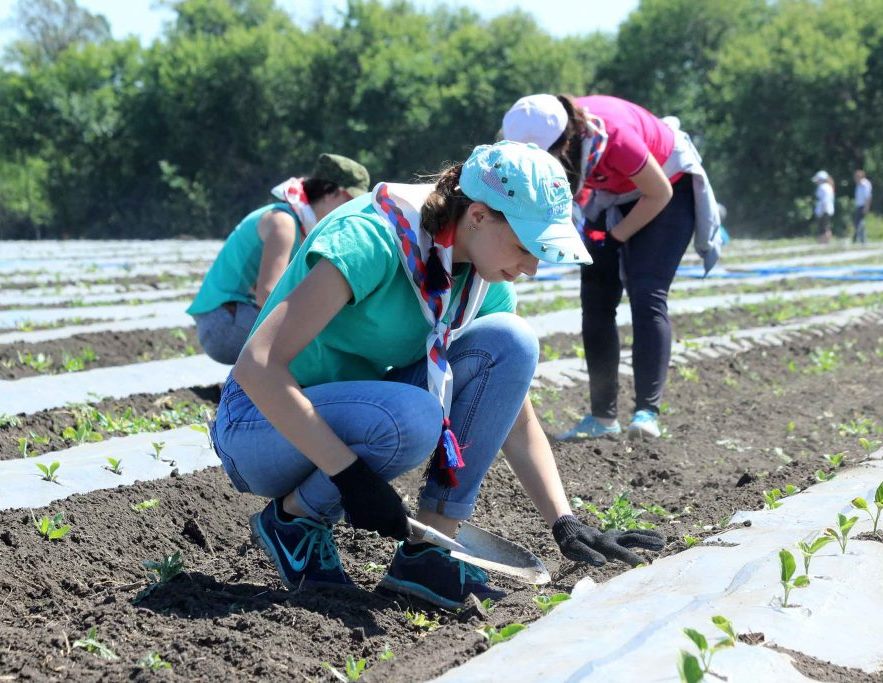 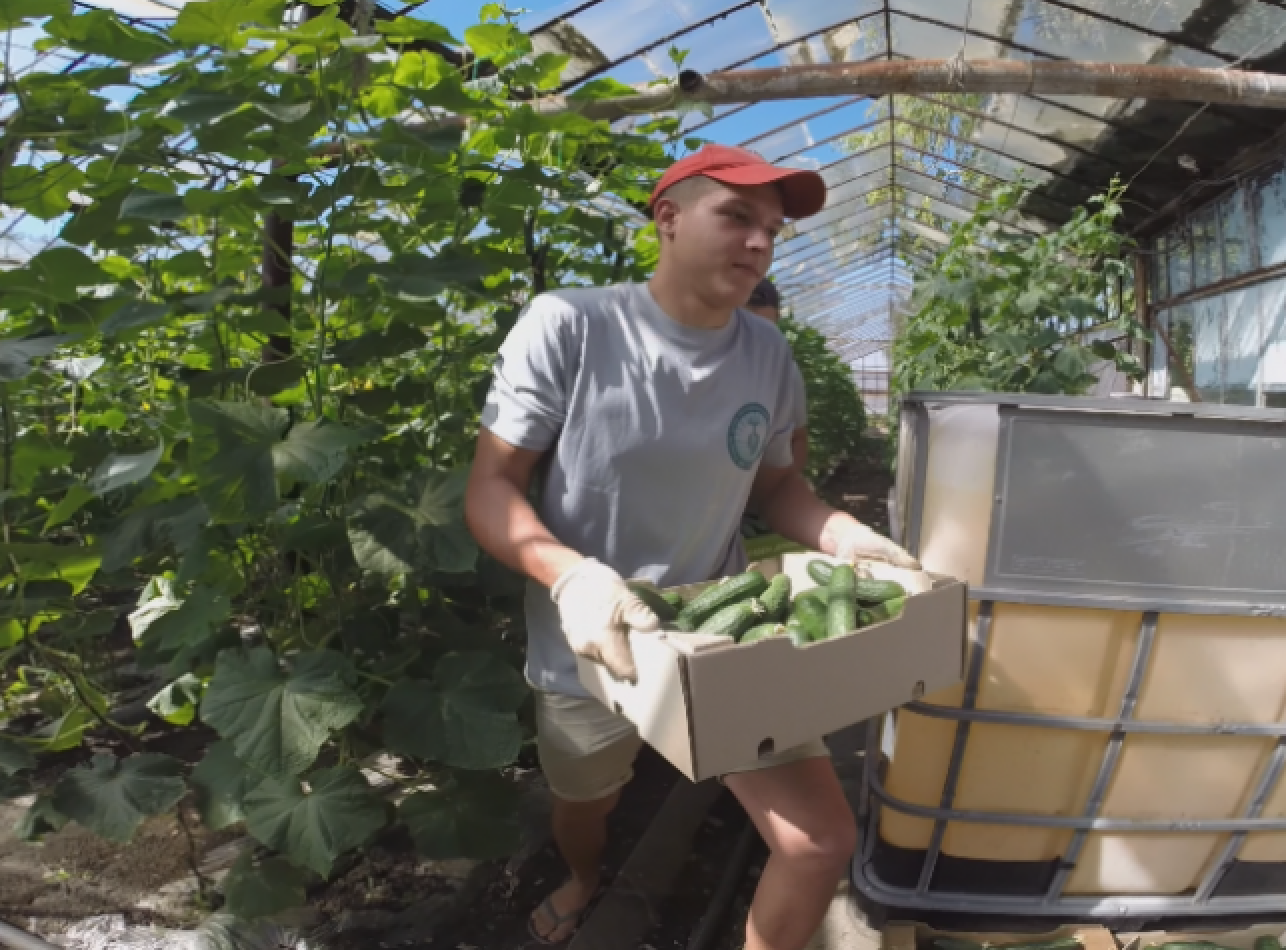 Результаты ЕГЭ. Топ-10 школ
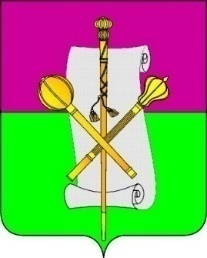 Качество подготовки выпускников
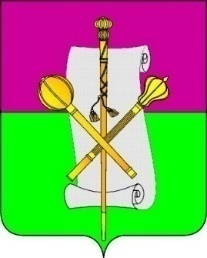 Результаты ЕГЭ по русскому языку: 
- выше среднего уровня по краю и по району в школах № 3, 8, 9, 12, 20;
- ниже среднего уровня по району в школах № 1, 2, 7, 11, 13, 15;
- самый высокий средний балл в школе № 12 – 86,0;

Улучшили результаты по сравнению с прошлым годом выпускники школ № 1, 2, 7, 8, 9, 11, 13, 15, 20.
Результаты ЕГЭ по математике (базовый уровень): 
- выше среднего уровня по краю и по району в школах № 2, 3, 7, 8, 11, 12, 13;
- ниже среднего уровня по краю и по району в школах № 1, 9, 15, 20;
- самый высокий средний балл в школах № 3, 7, 8 – 4,6;

Улучшили результаты по сравнению с прошлым годом выпускники школ № 7, 8, 11, 15.
Результаты ГИА-9
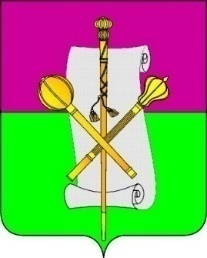 ТОП-10. Рейтинг общеобразовательных организаций 
по общему среднему баллу ОГЭ
Выявление и поддержка одарённых детей
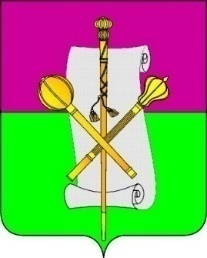 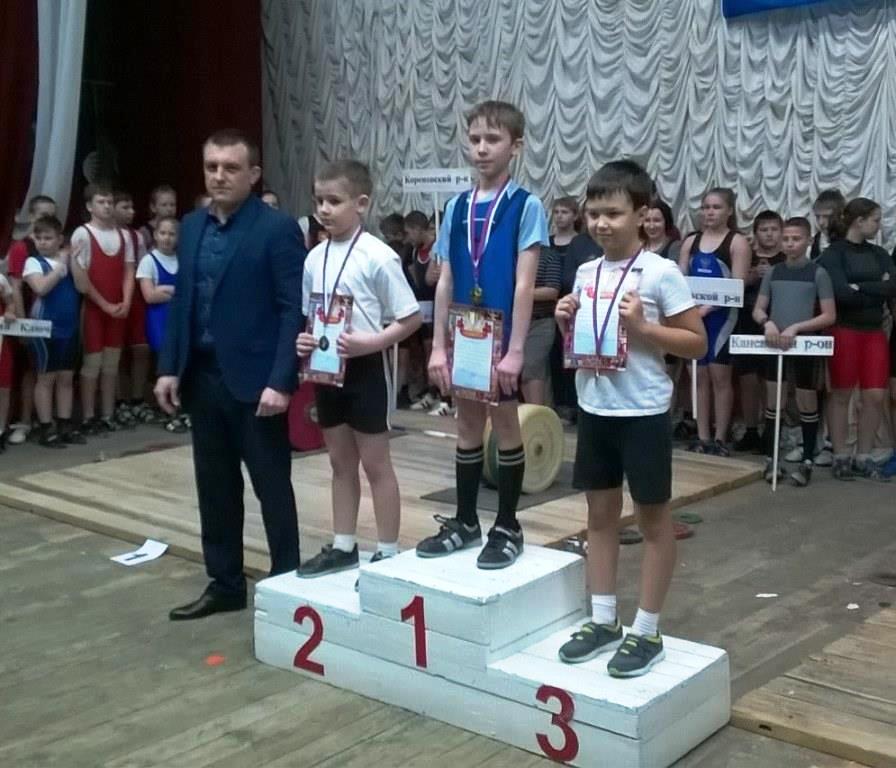 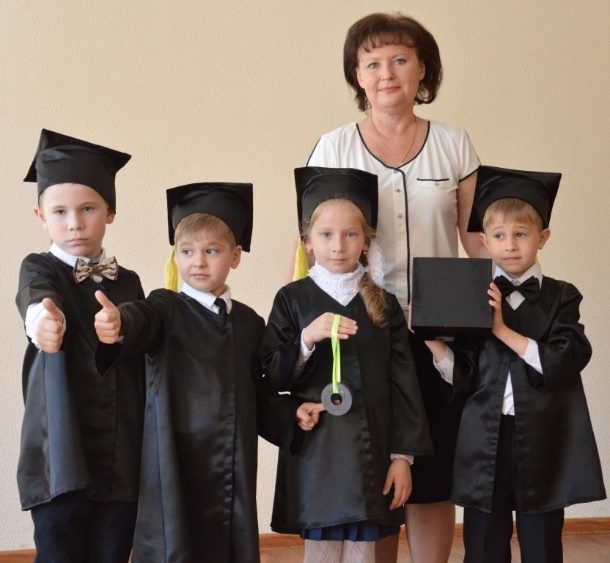 Выявление и поддержка одарённых детей
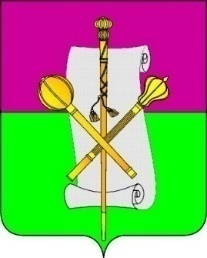 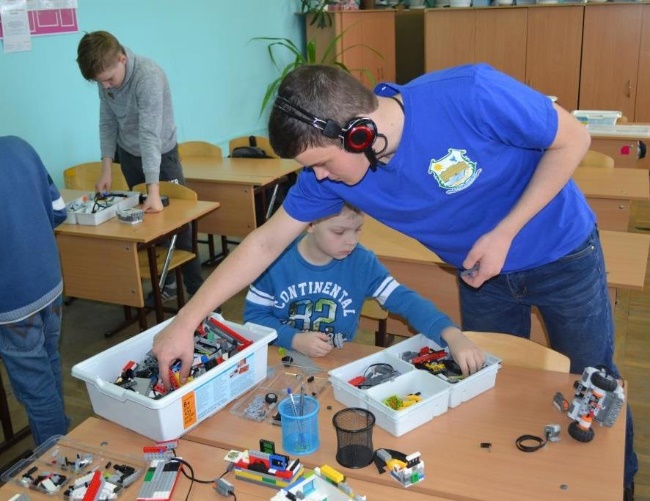 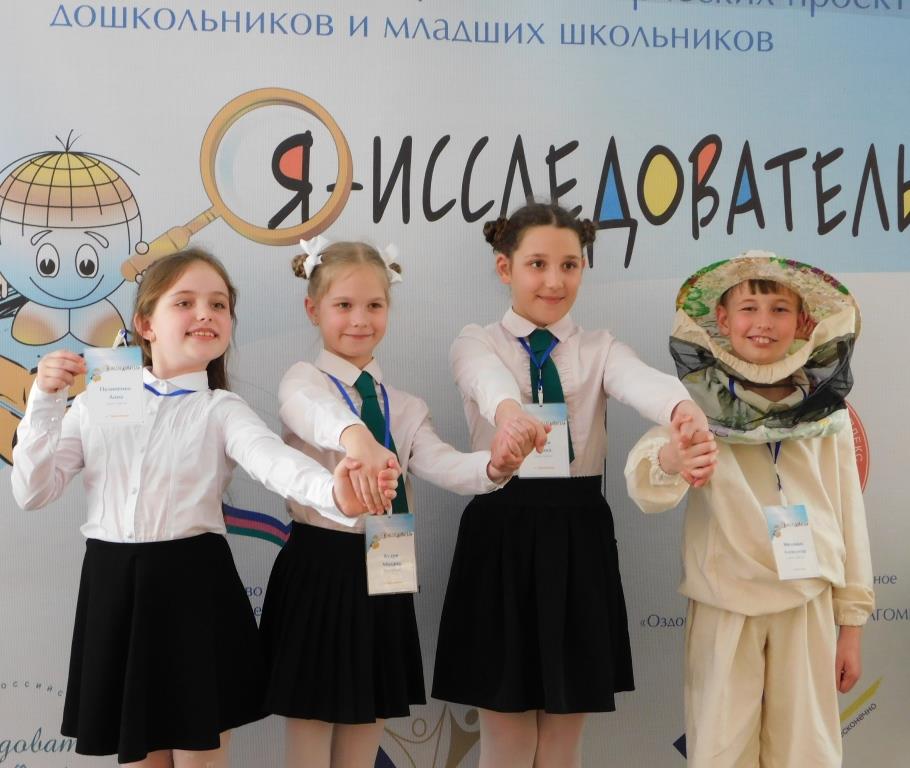 Всероссийская олимпиада школьников
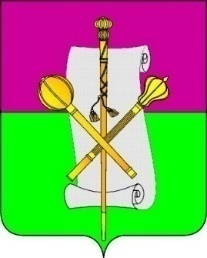 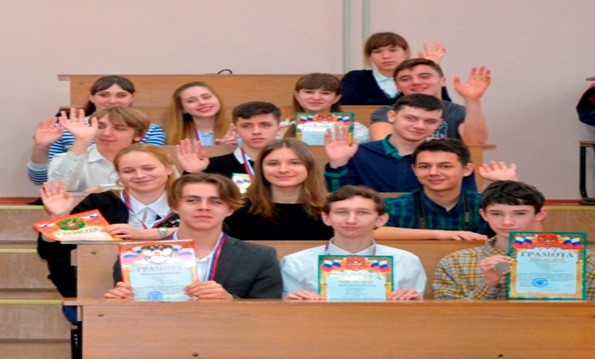 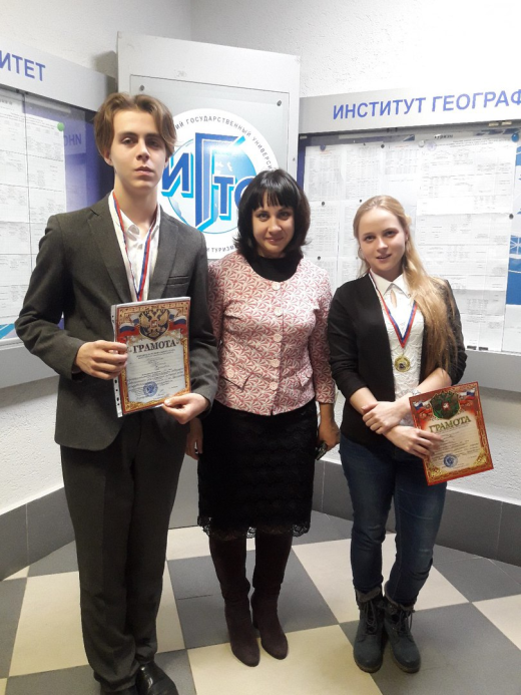 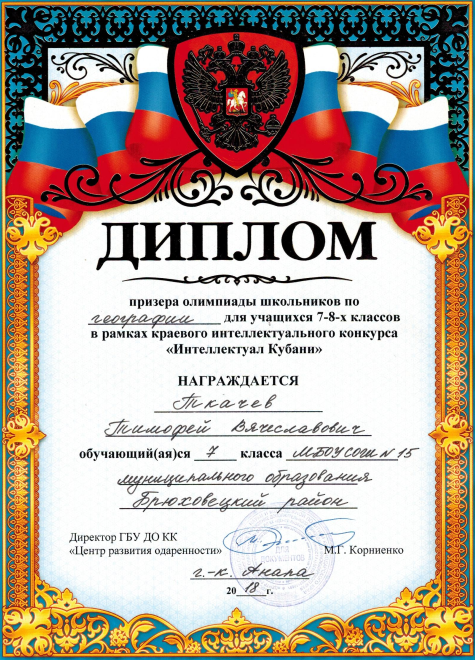 Профессиональные конкурсы
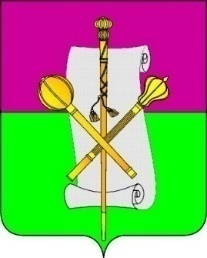 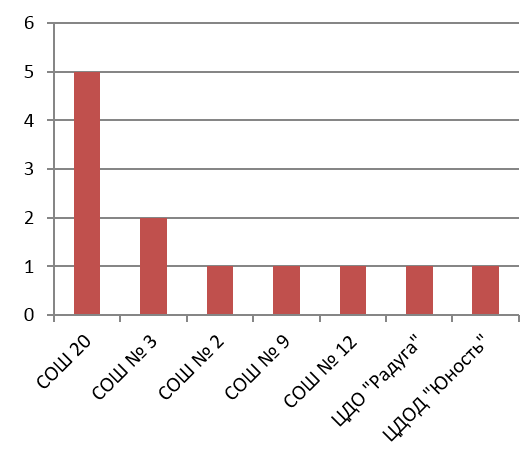 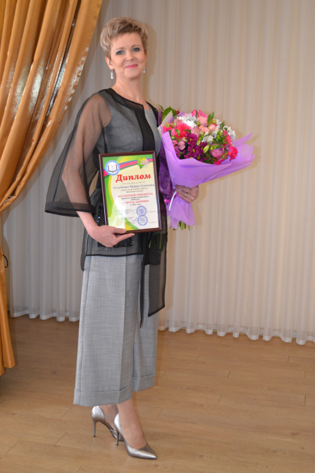 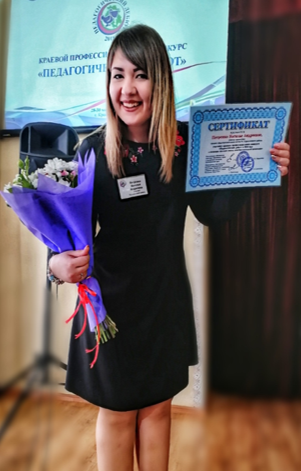 Профессиональные конкурсы
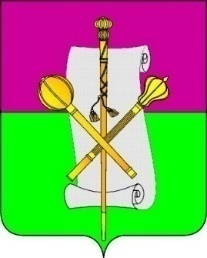 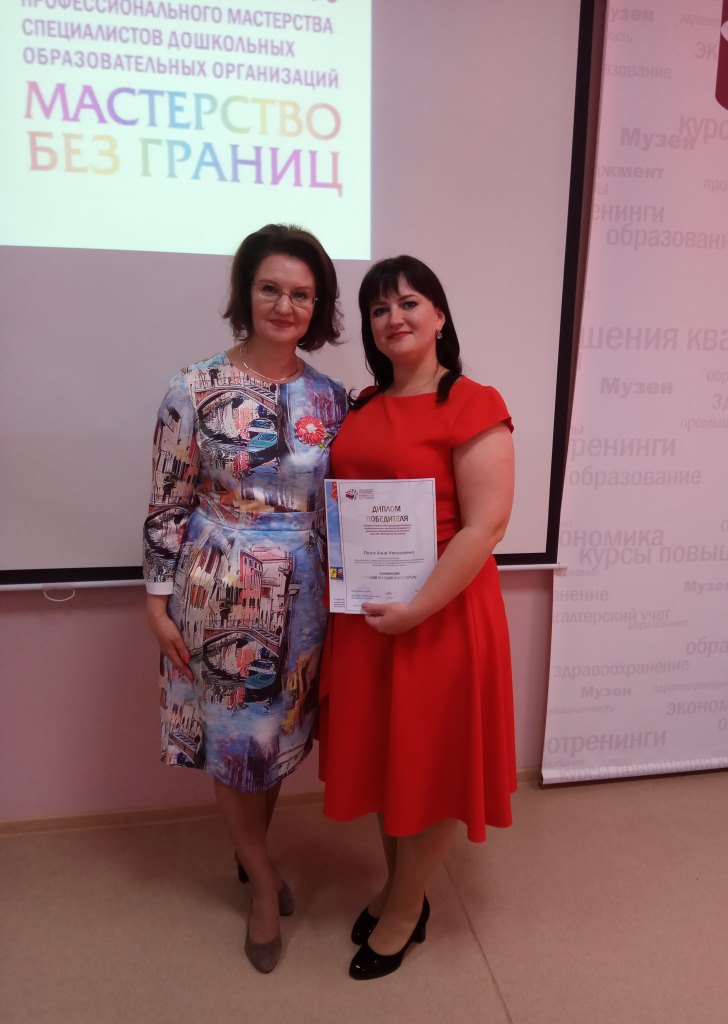 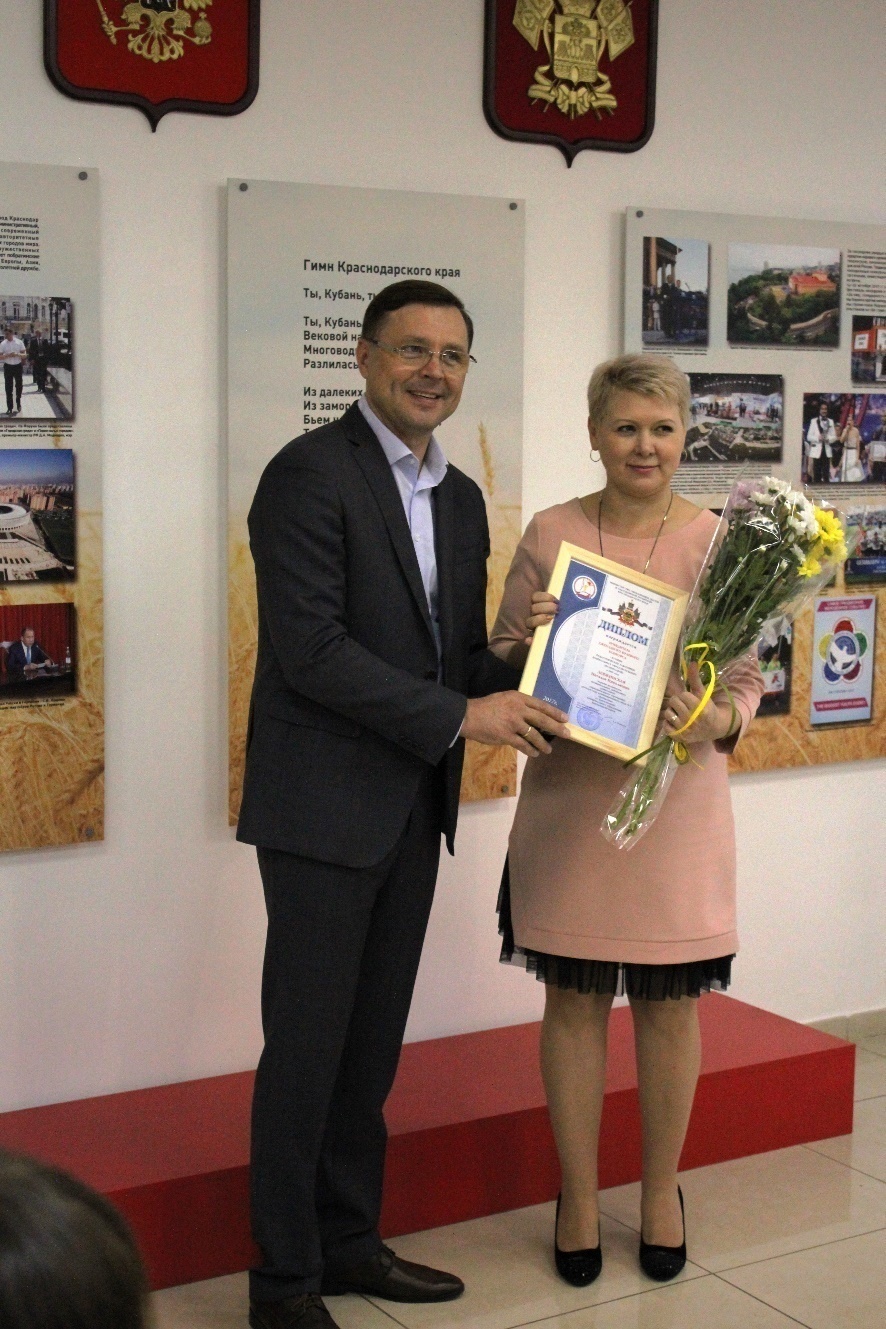 Патриотическое воспитание
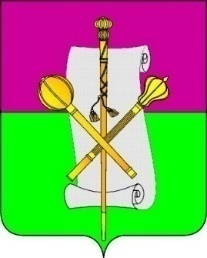 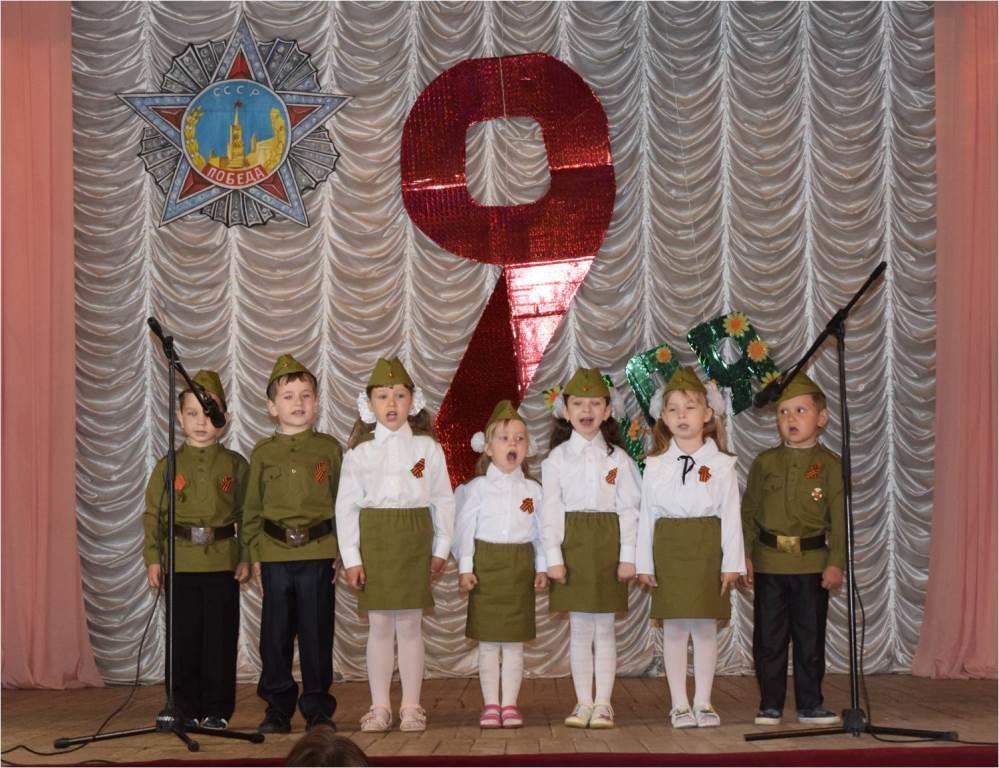 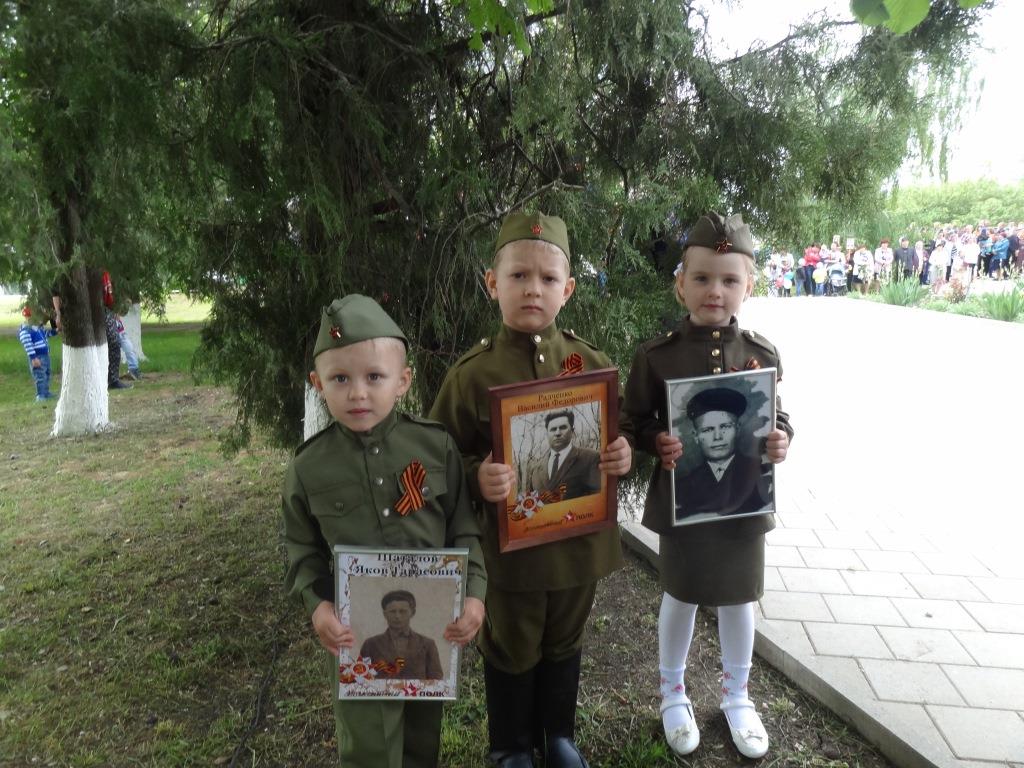 Месячник оборонно-массовой и военно-патриотической работы
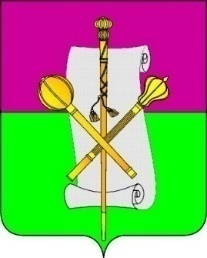 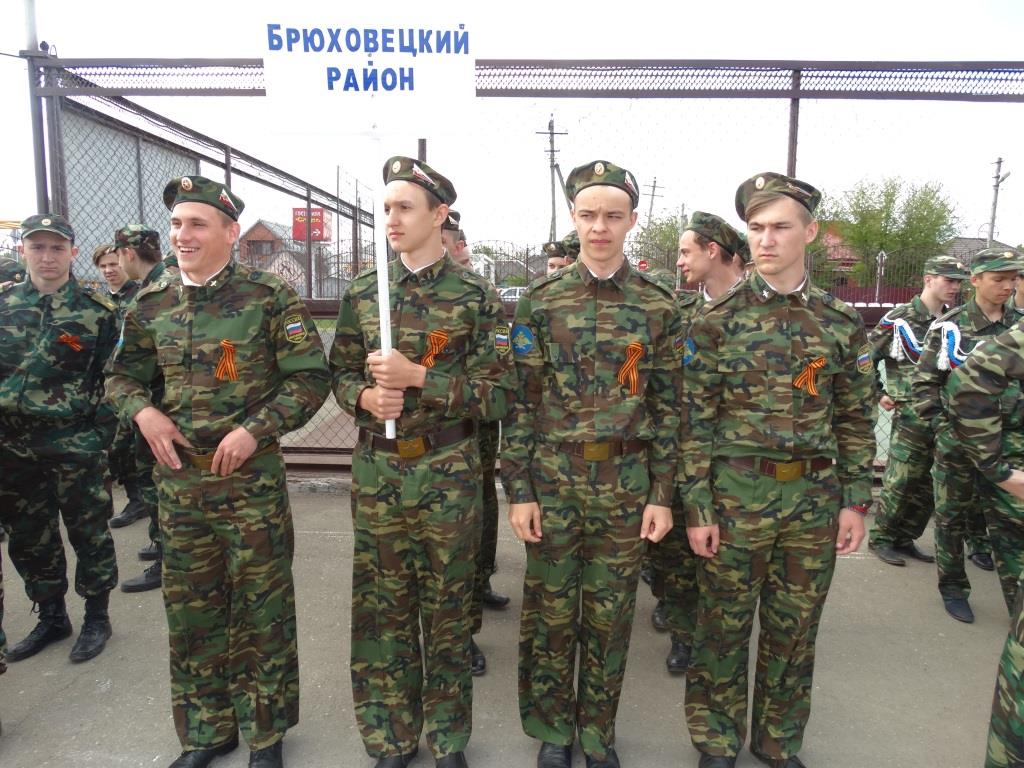 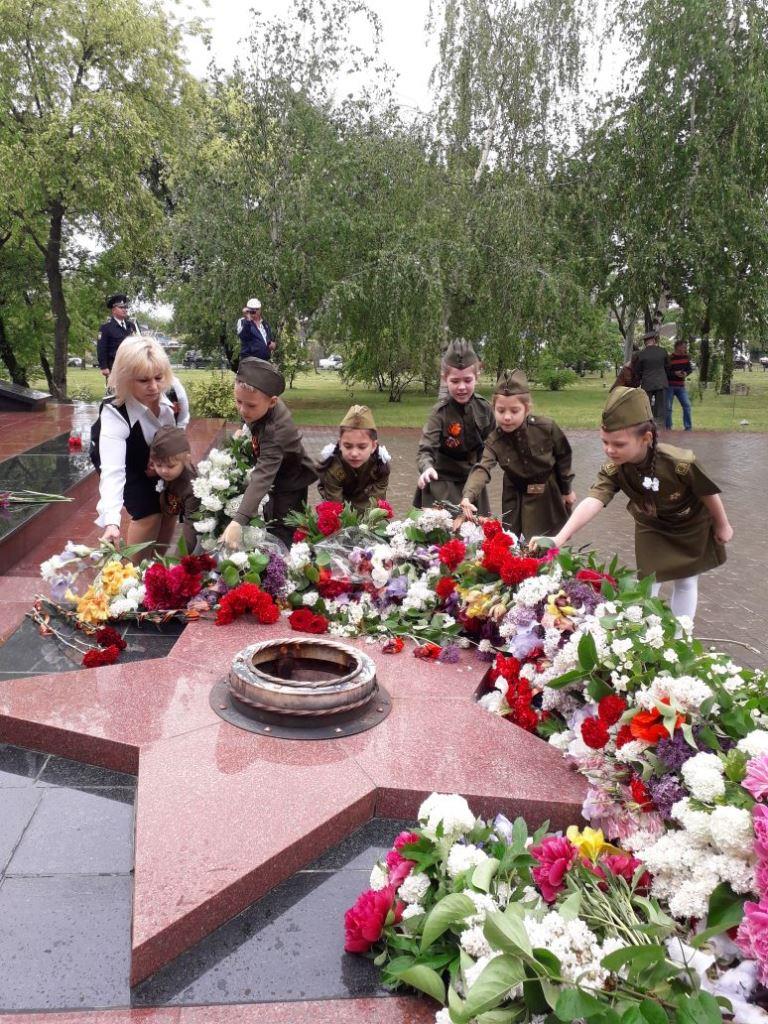 Дополнительное образование
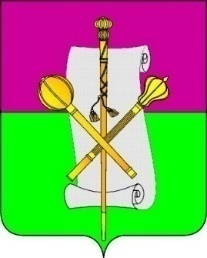 Центр дополнительного образования «Радуга»
1100 воспитанников, 110 творческих объединений
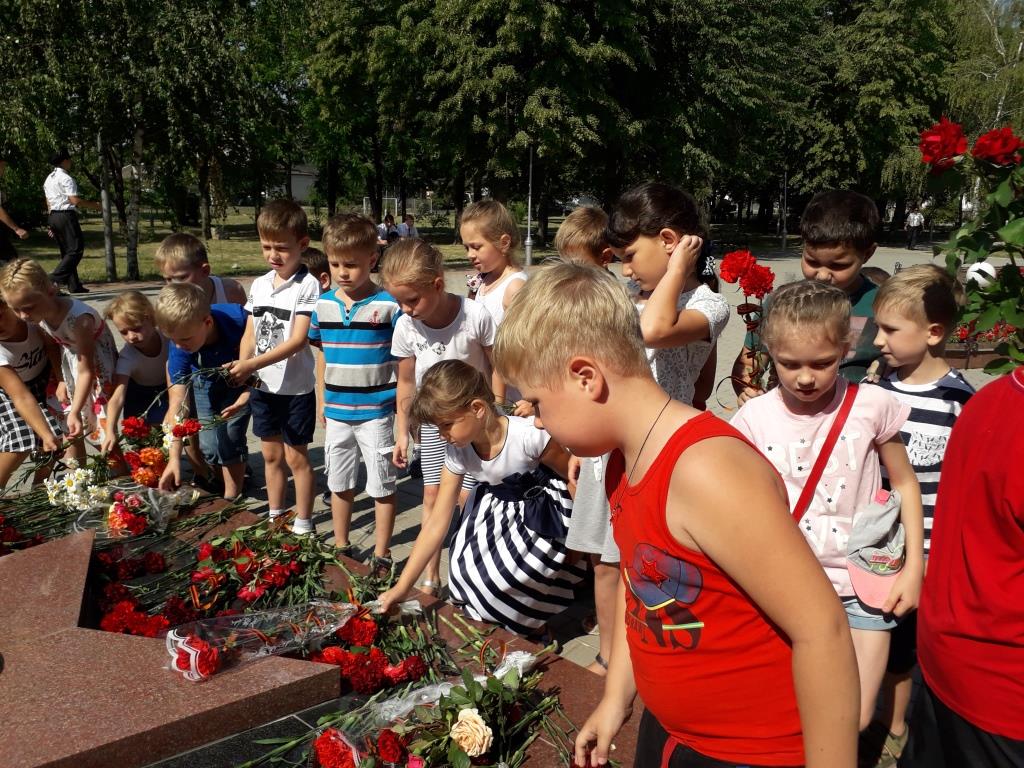 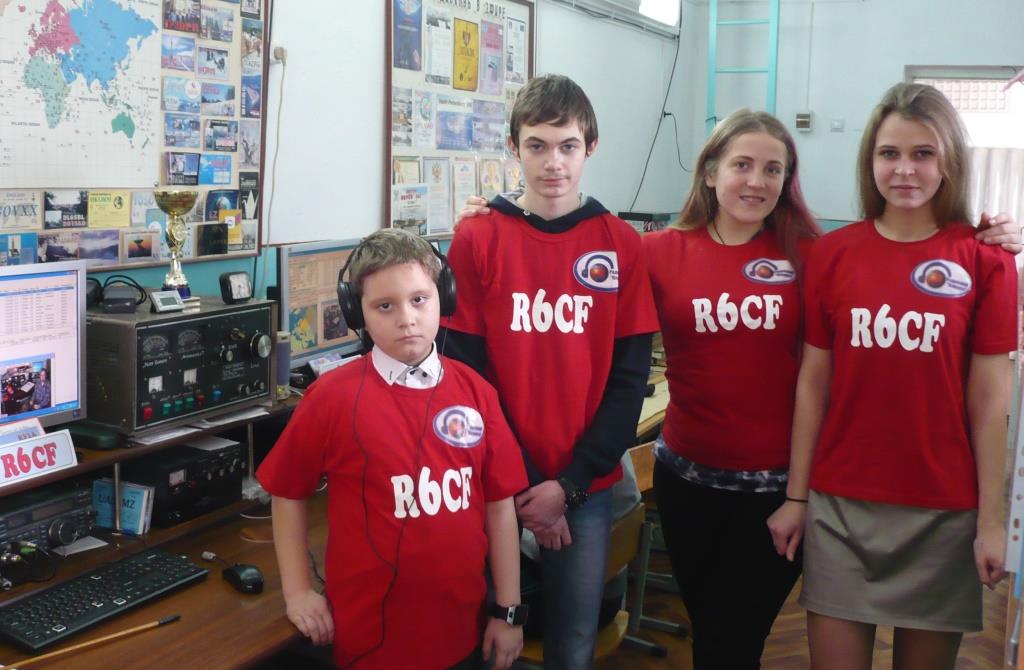 Дополнительное образование
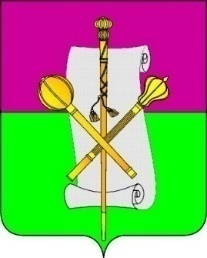 Центр дополнительного образования детей «Юность»
445 воспитанников
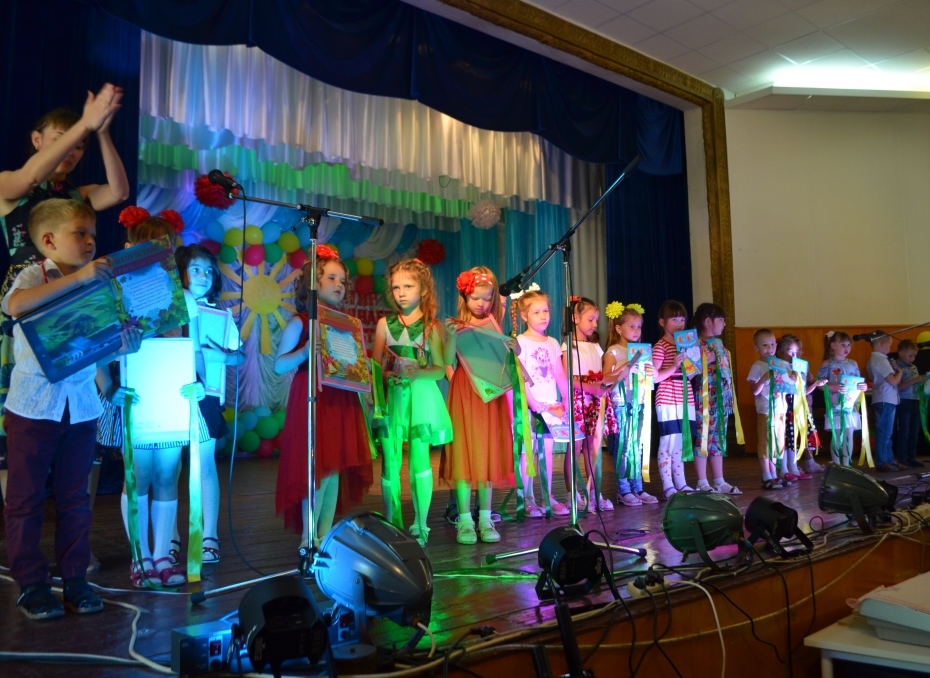 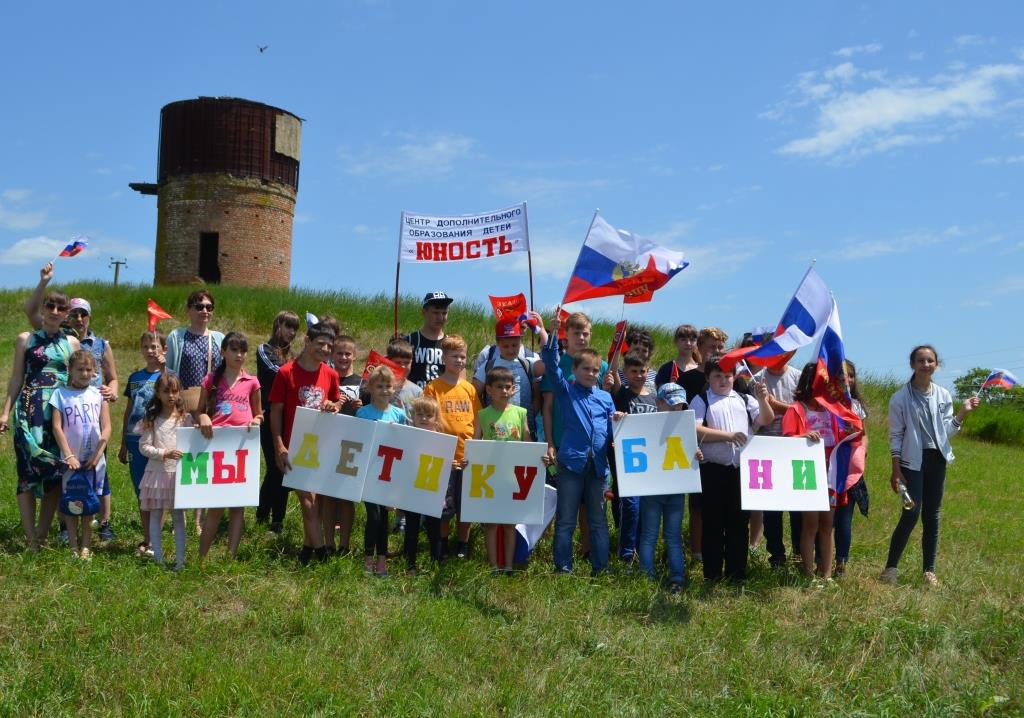 Дополнительное образование
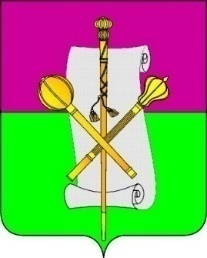 Спортивные школы
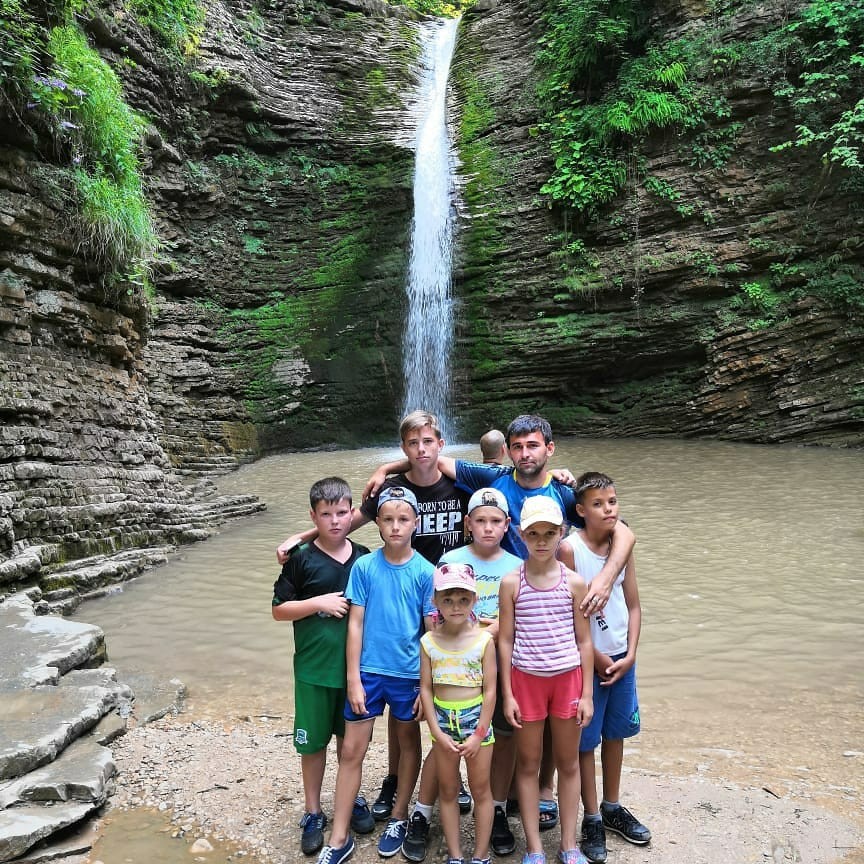 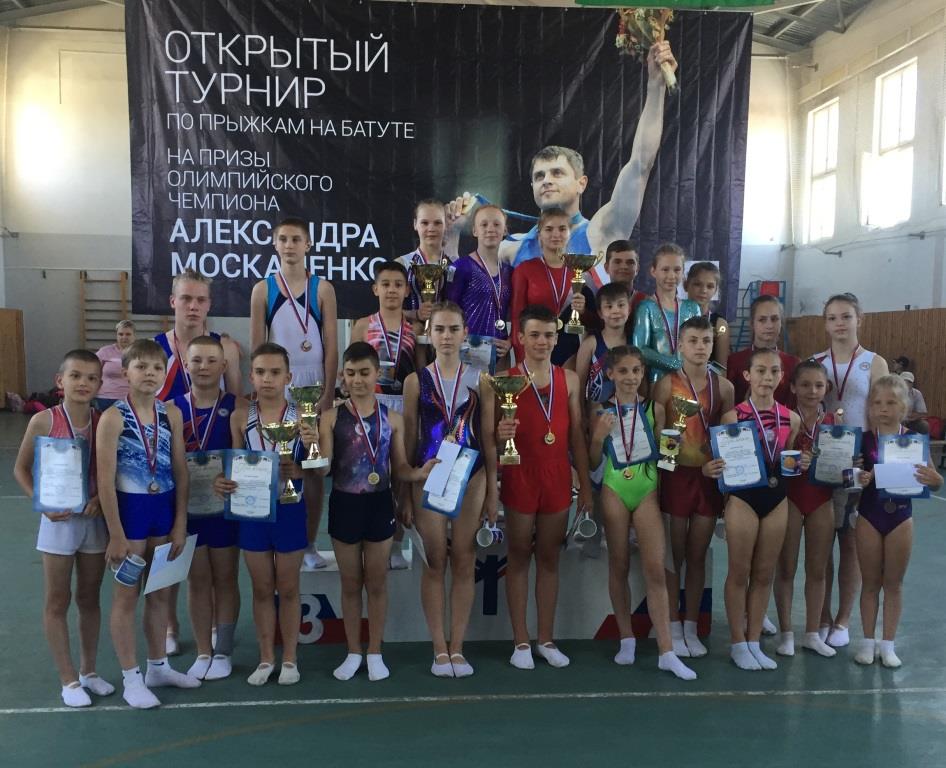 Детская школа искусств
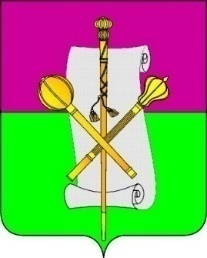 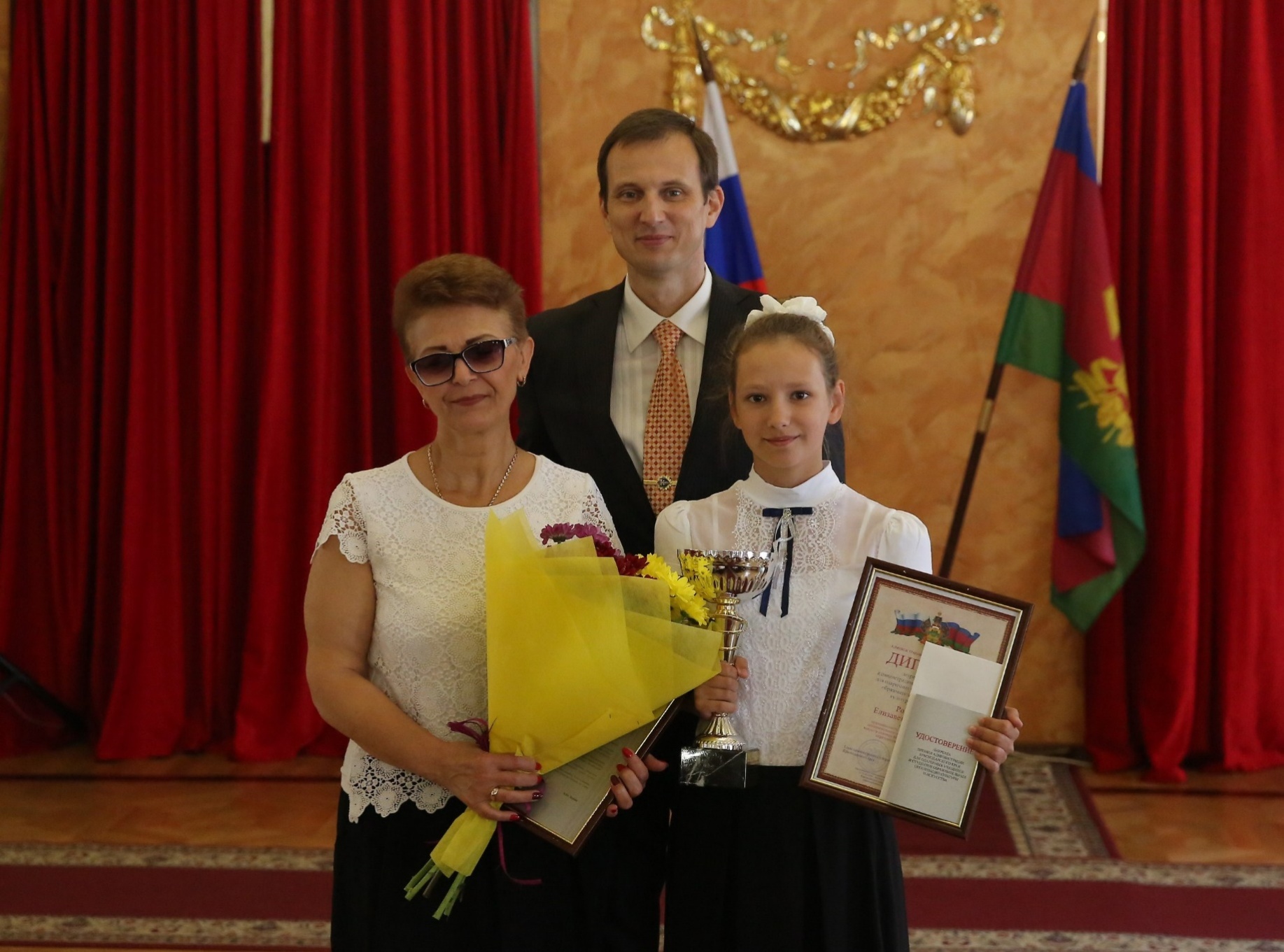 Премия Губернатора Краснодарского края в области культуры и искусства
Детская школа искусств
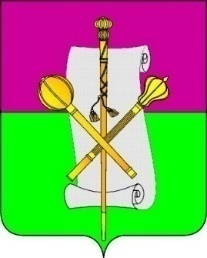 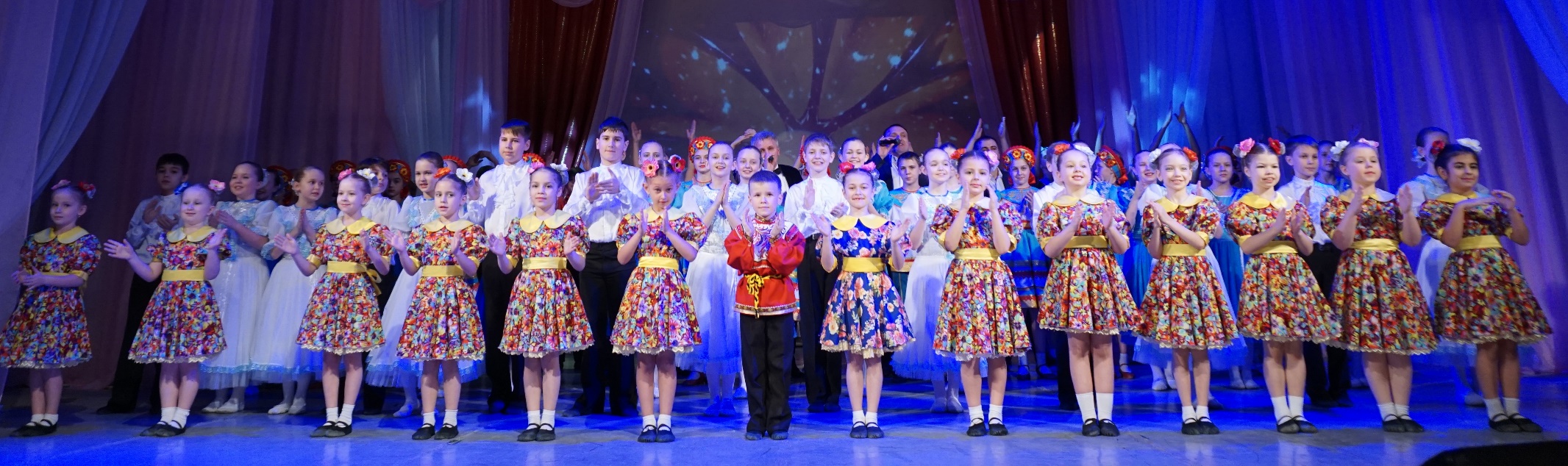 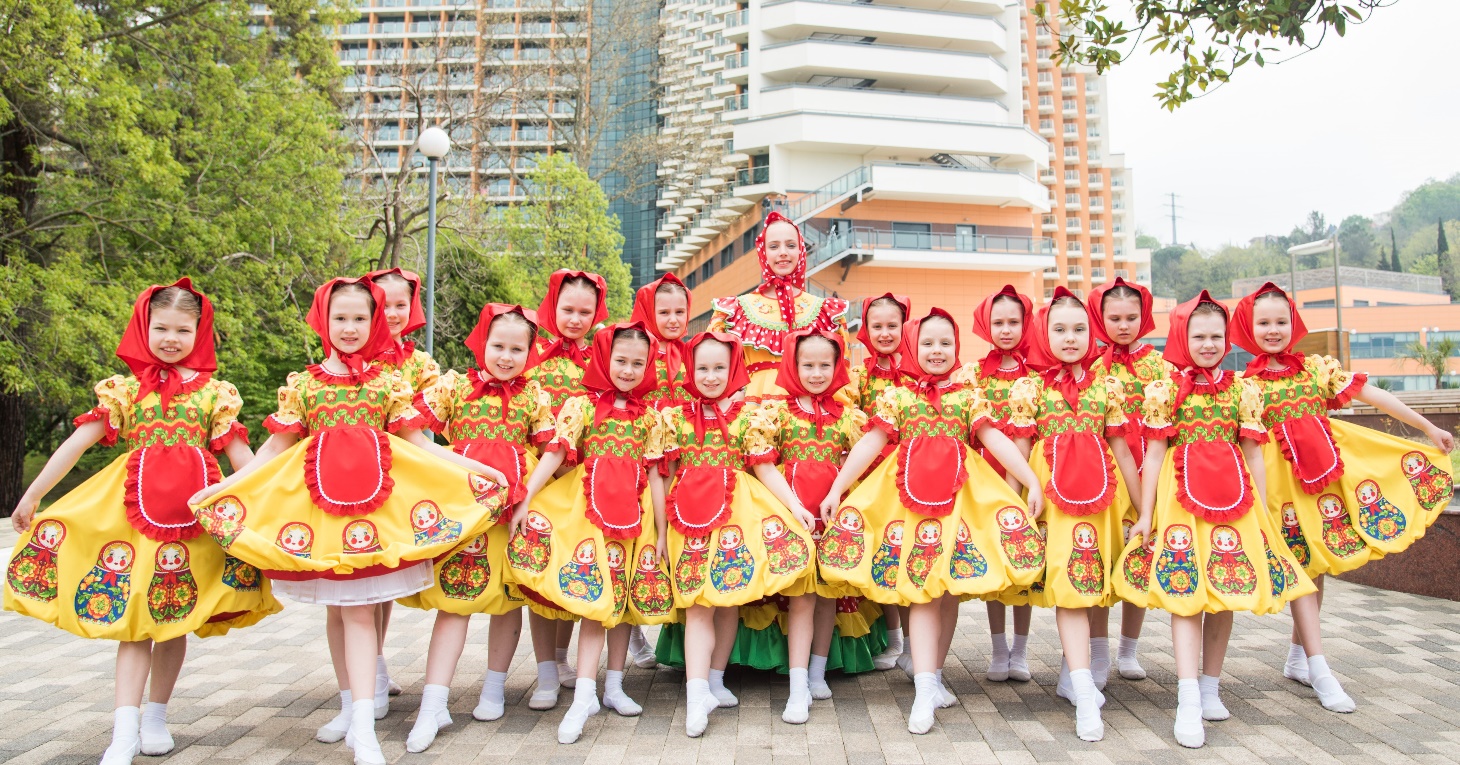 Организация летнего отдыха и оздоровления
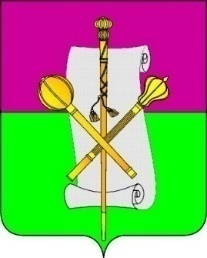 Задействованы 9 школ, 3 смены. Оздоровлены 900 детей
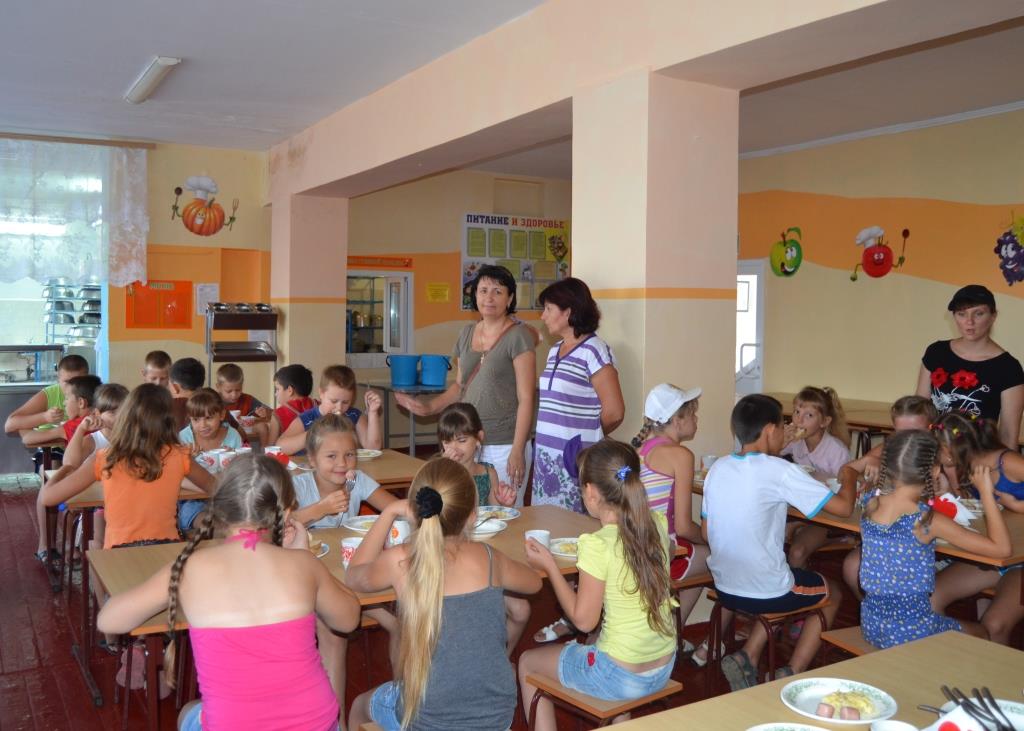 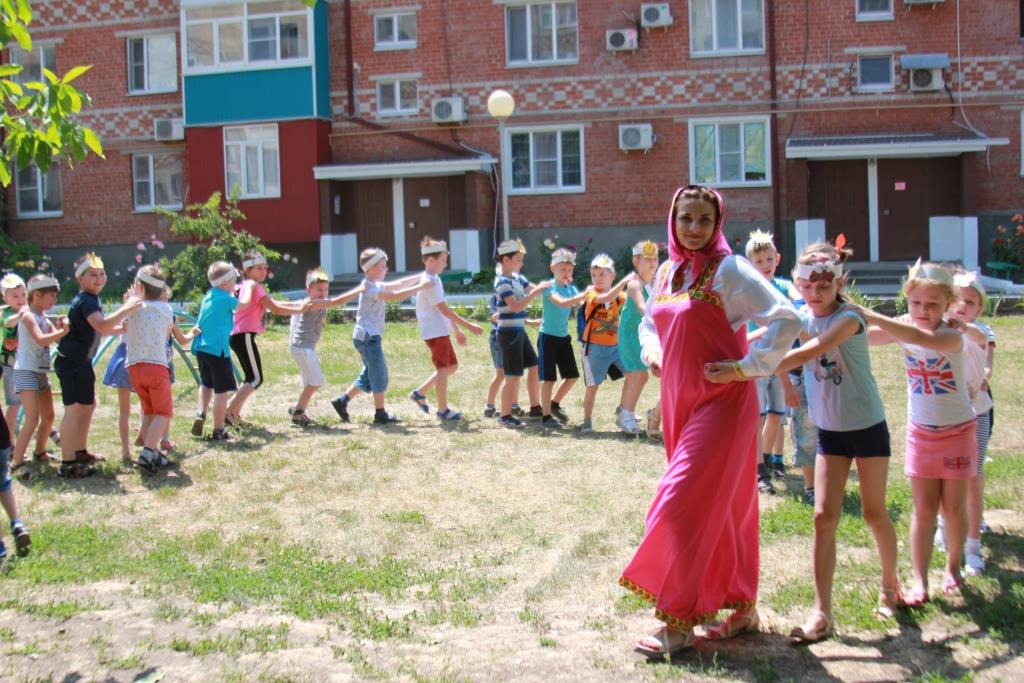 Спортивно–оздоровительный палаточный лагерь на 40 мест «ГОРНЫЙ РОДНИК»
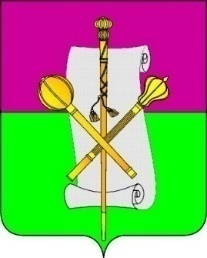 Оздоровлено  350 учащихся и 150 преподавателей из различных учреждений района.
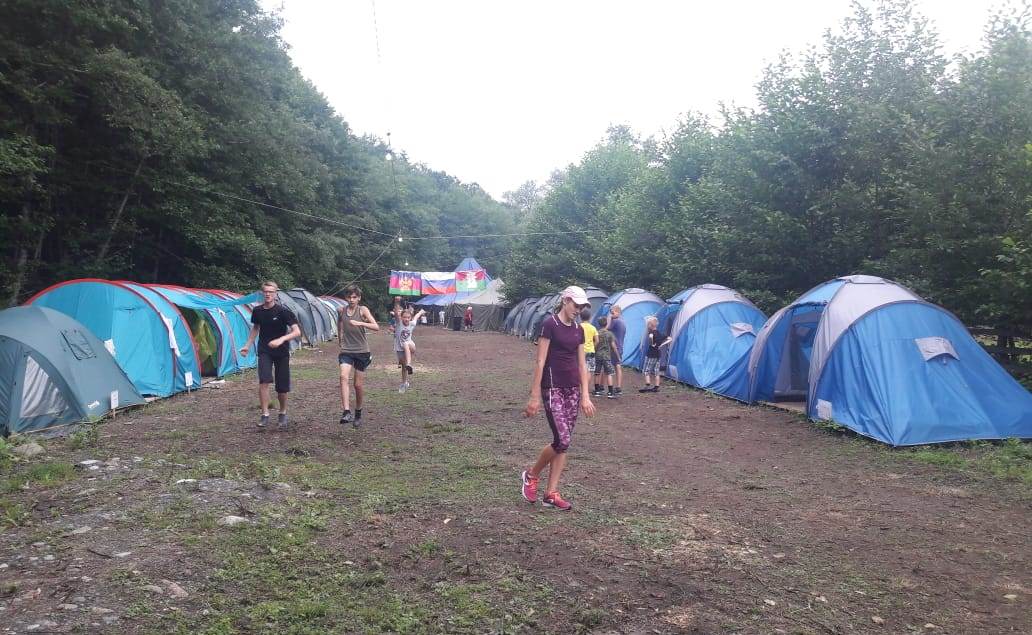 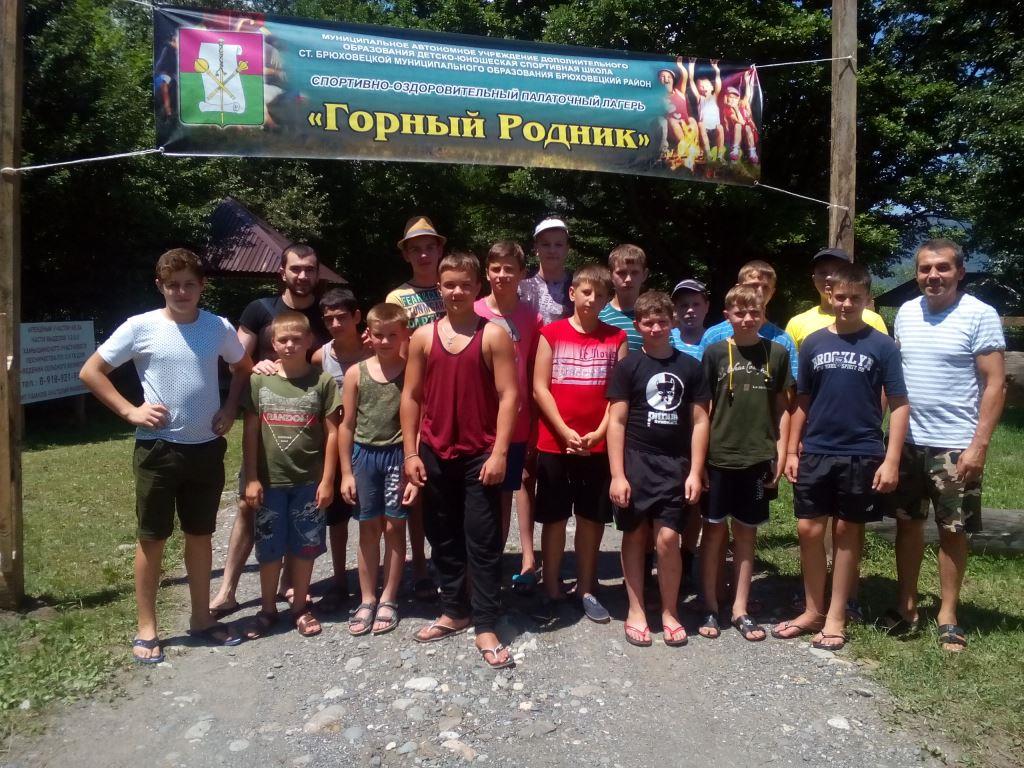 Казачество
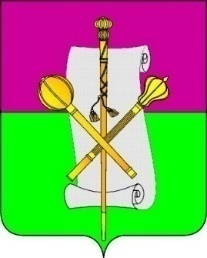 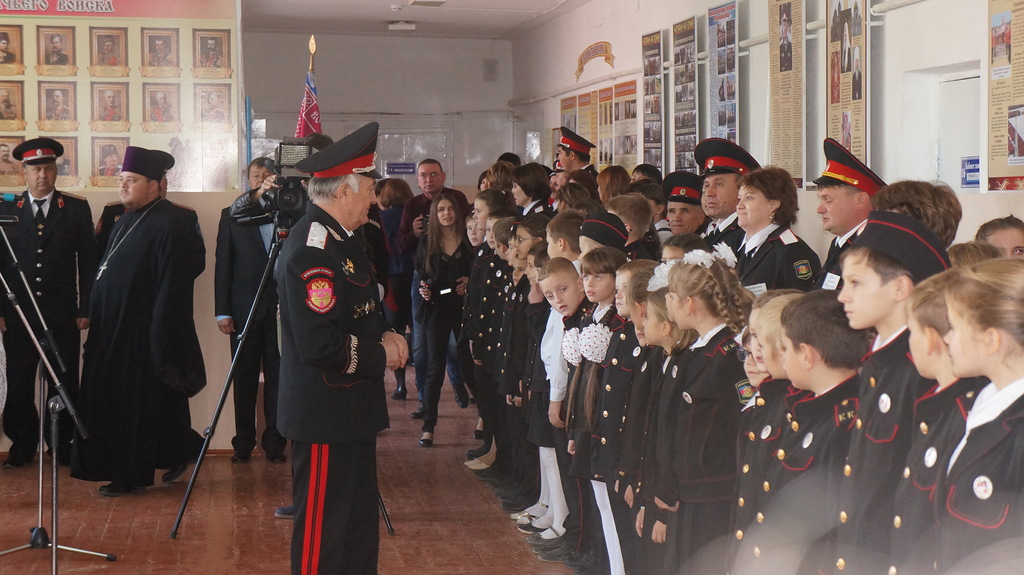 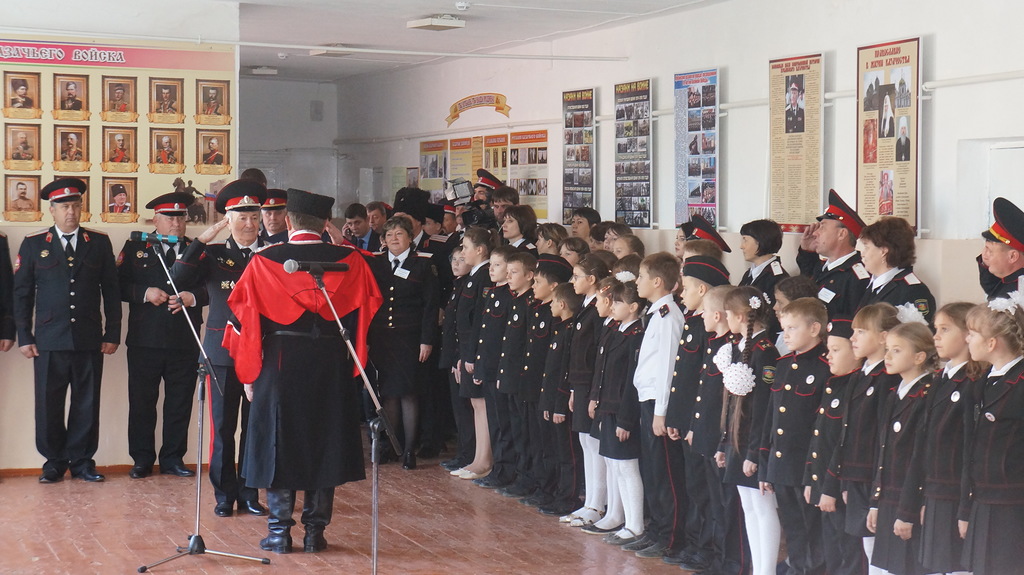 Первая казачья школа Брюховецкого района № 10 им. Б. Плетиня
село Новое Село
120 обучающихся
Казачество в дошкольных образовательных организациях
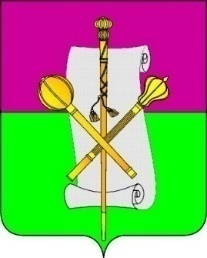 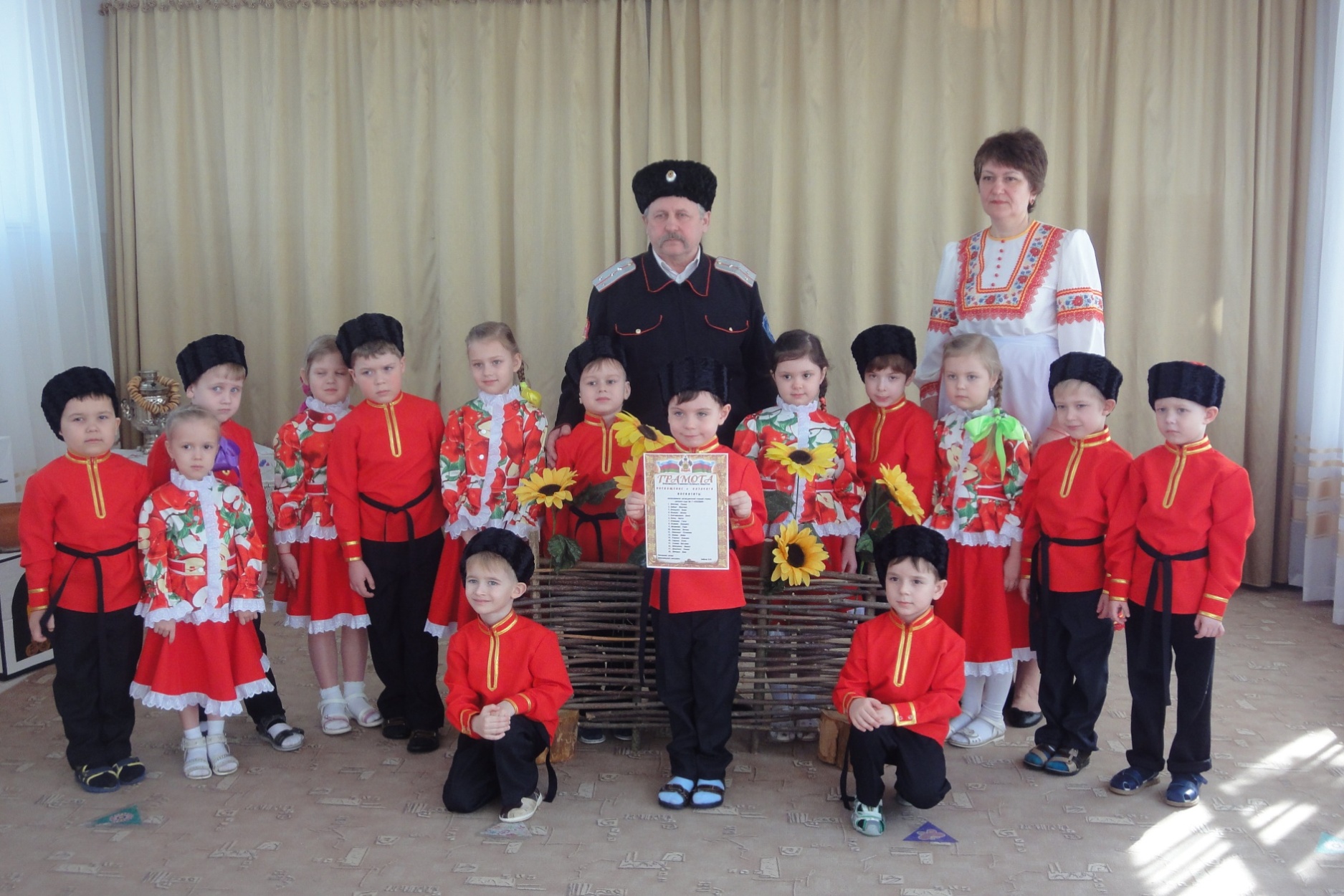 Казачество в дошкольных образовательных организациях
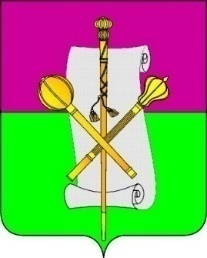 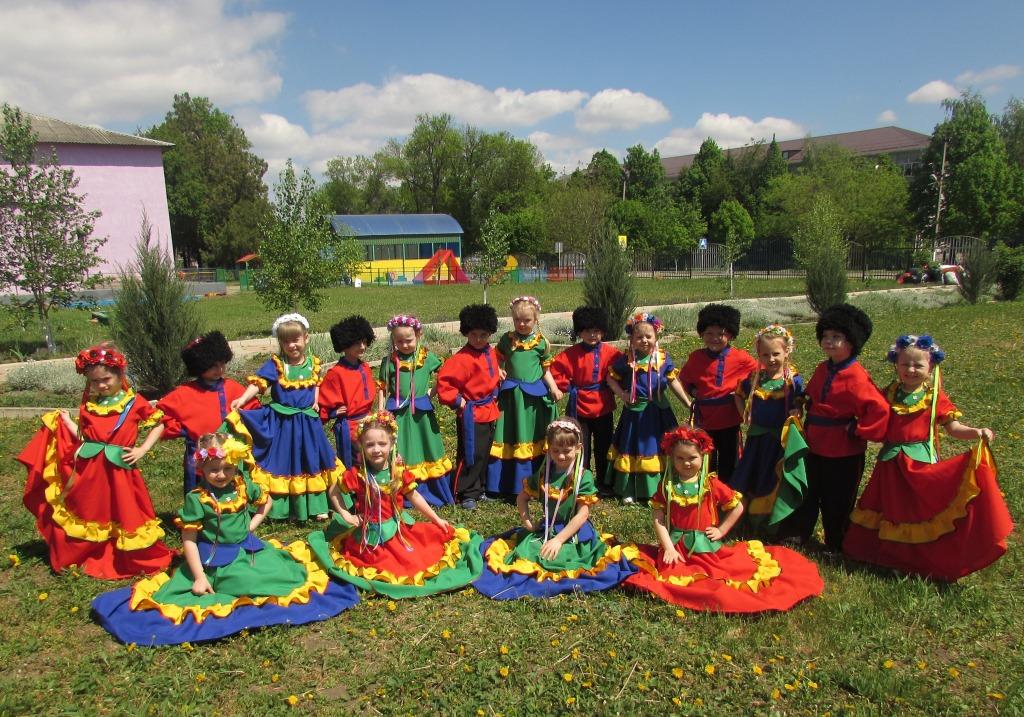 Брюховецкий аграрный колледж
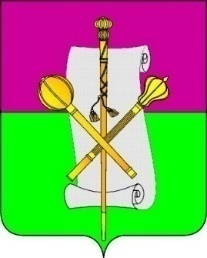 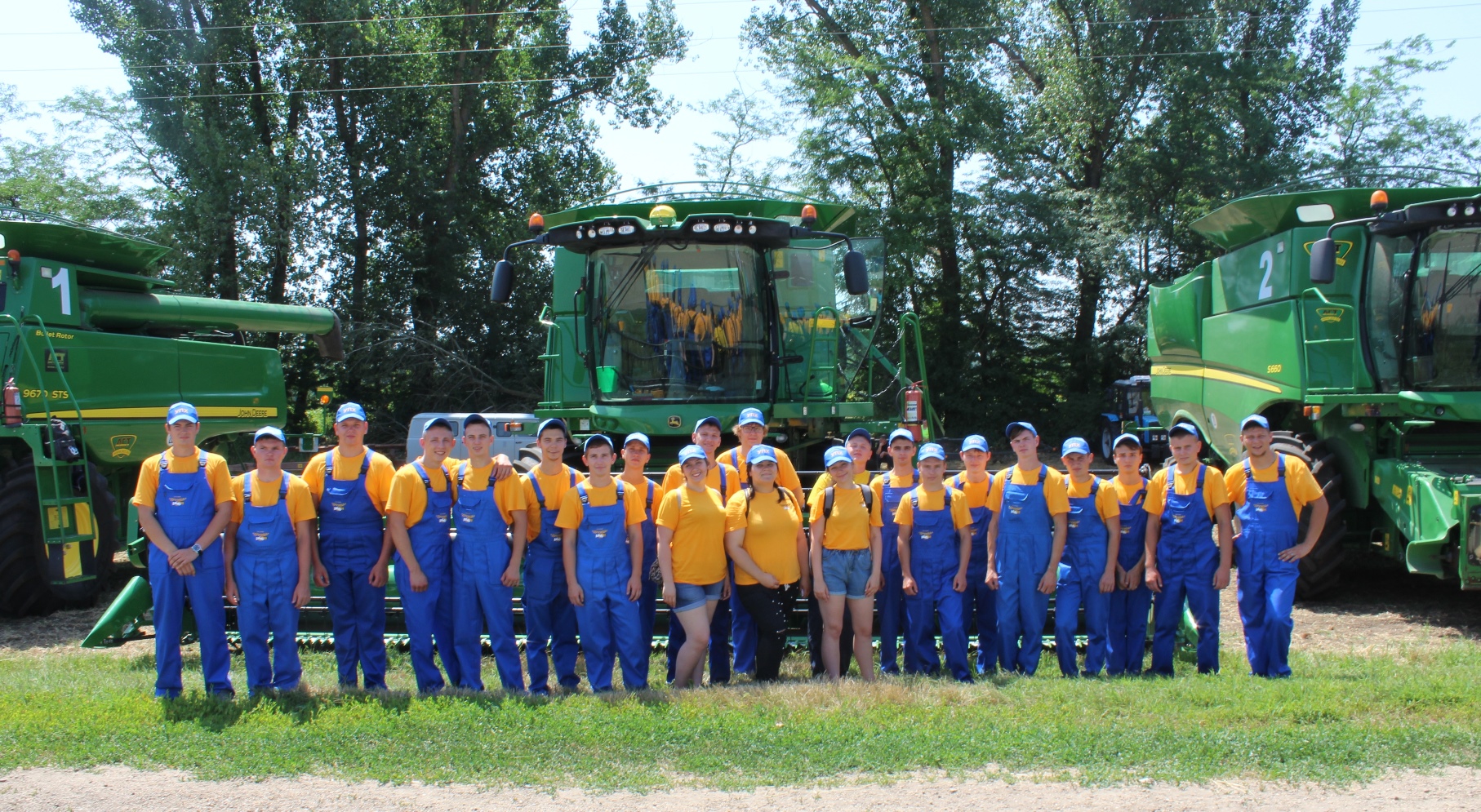 Брюховецкий аграрный колледж
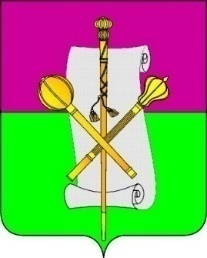 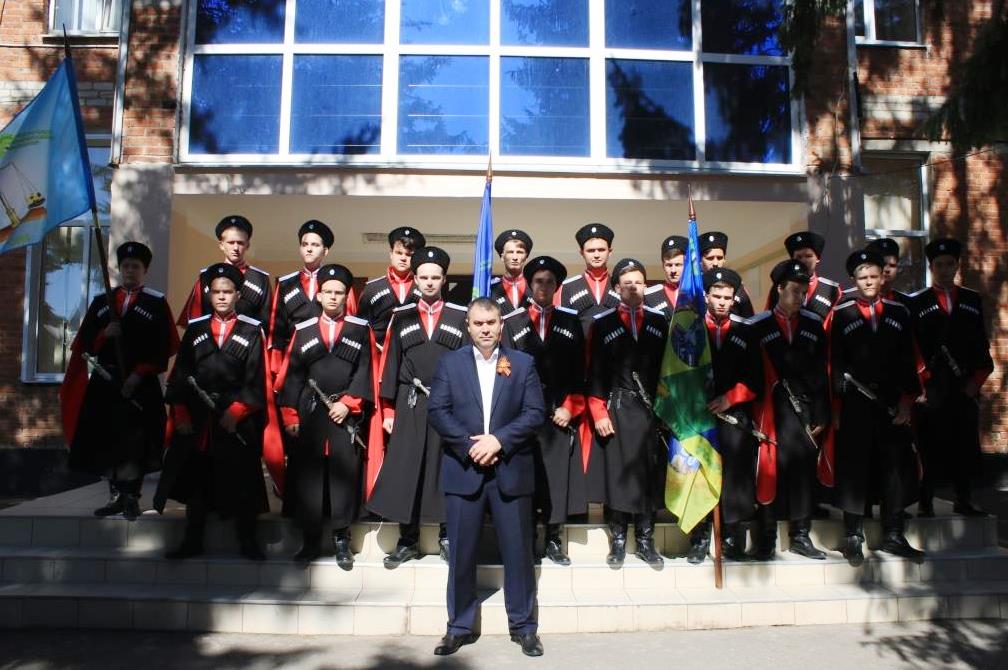 Брюховецкий многопрофильный техникум
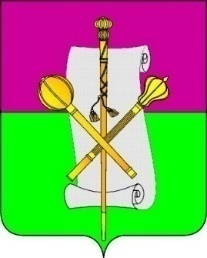 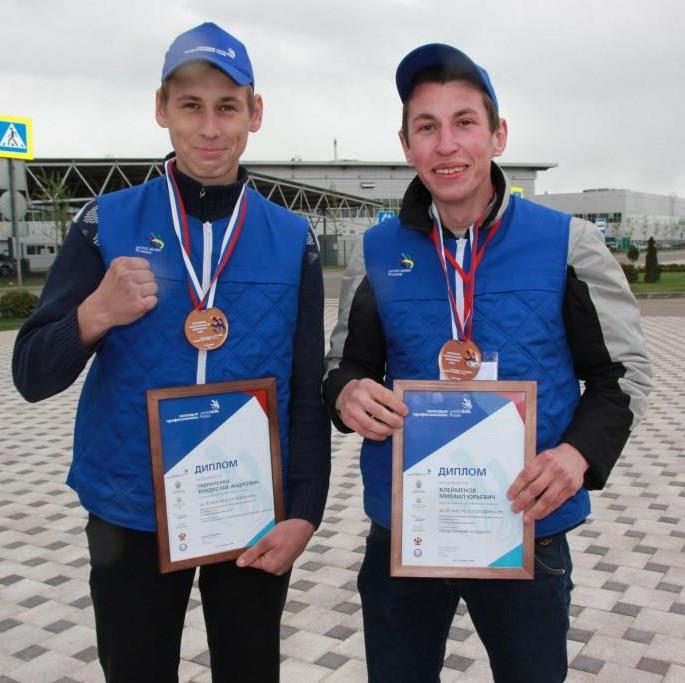 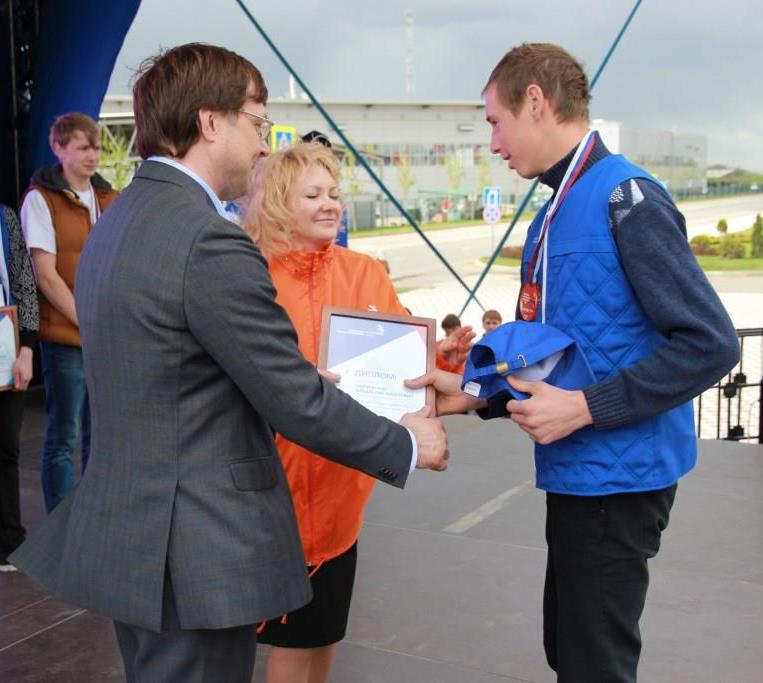 Цели и задачи нового учебного года
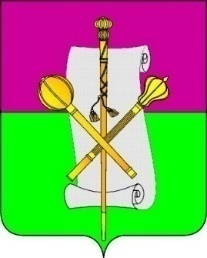 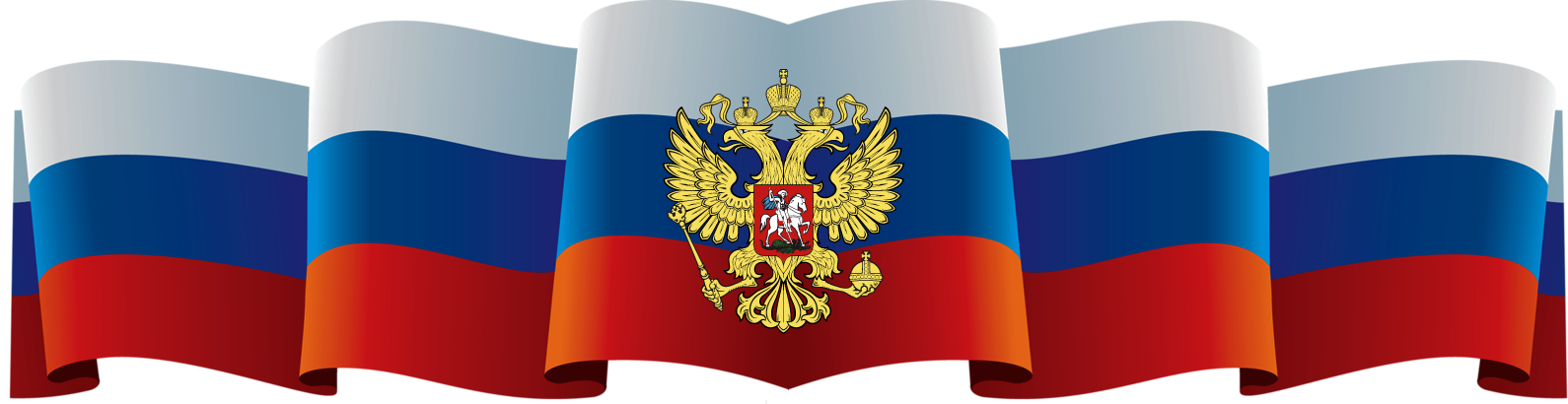 Внедрение новых методов обучения и воспитания 
в школы
2. Создание эффективной системы выявления, поддержки 
и развития способностей у детей
3. Воспитание гармонично развитой и социально 
ответственной личности
Августовское совещание научно-педагогической и        родительской общественности Брюховецкого района
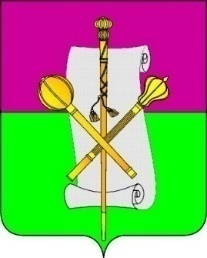 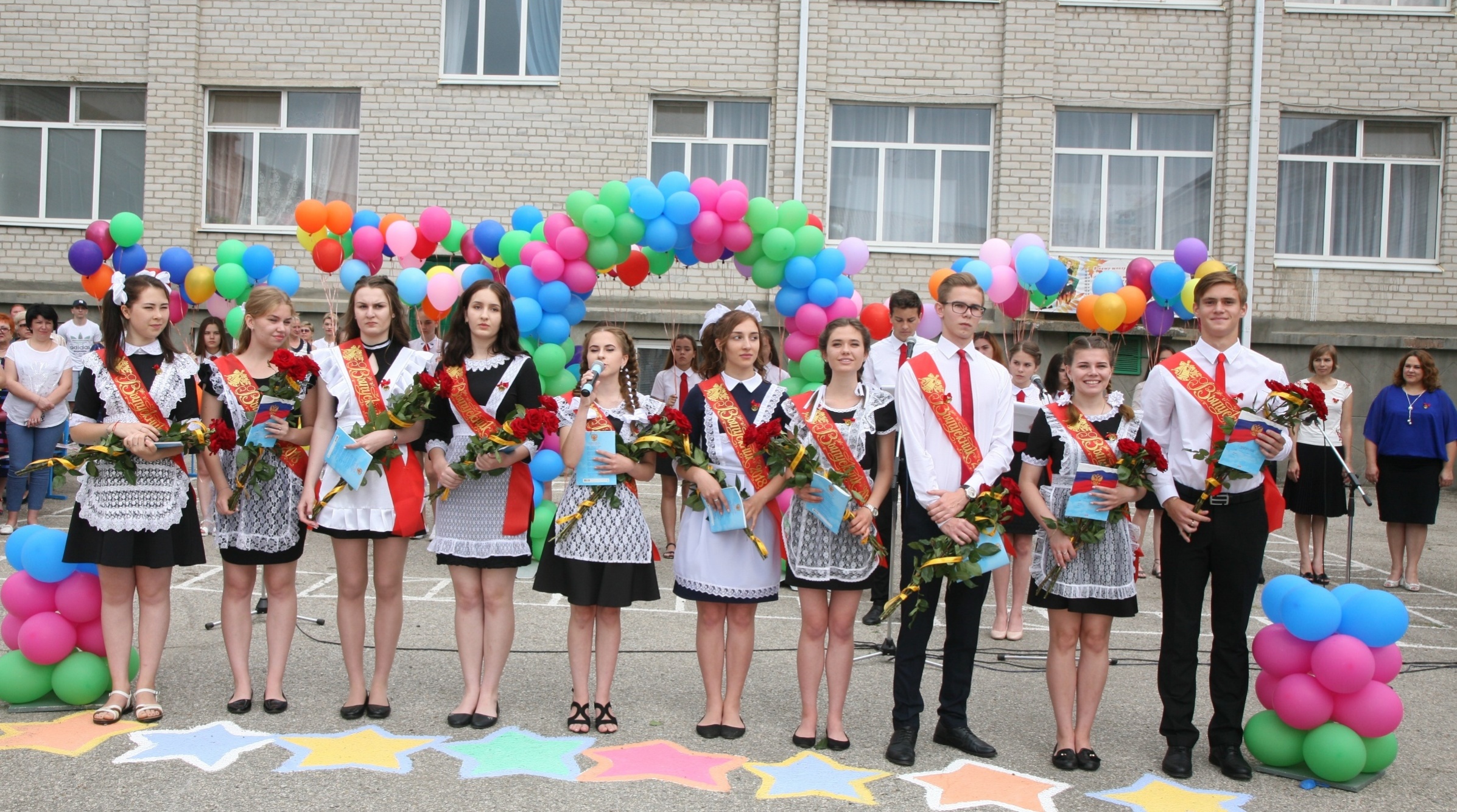 С новым учебным годом!